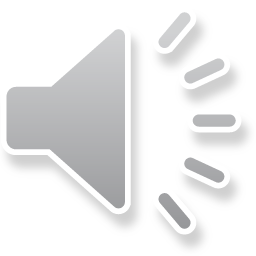 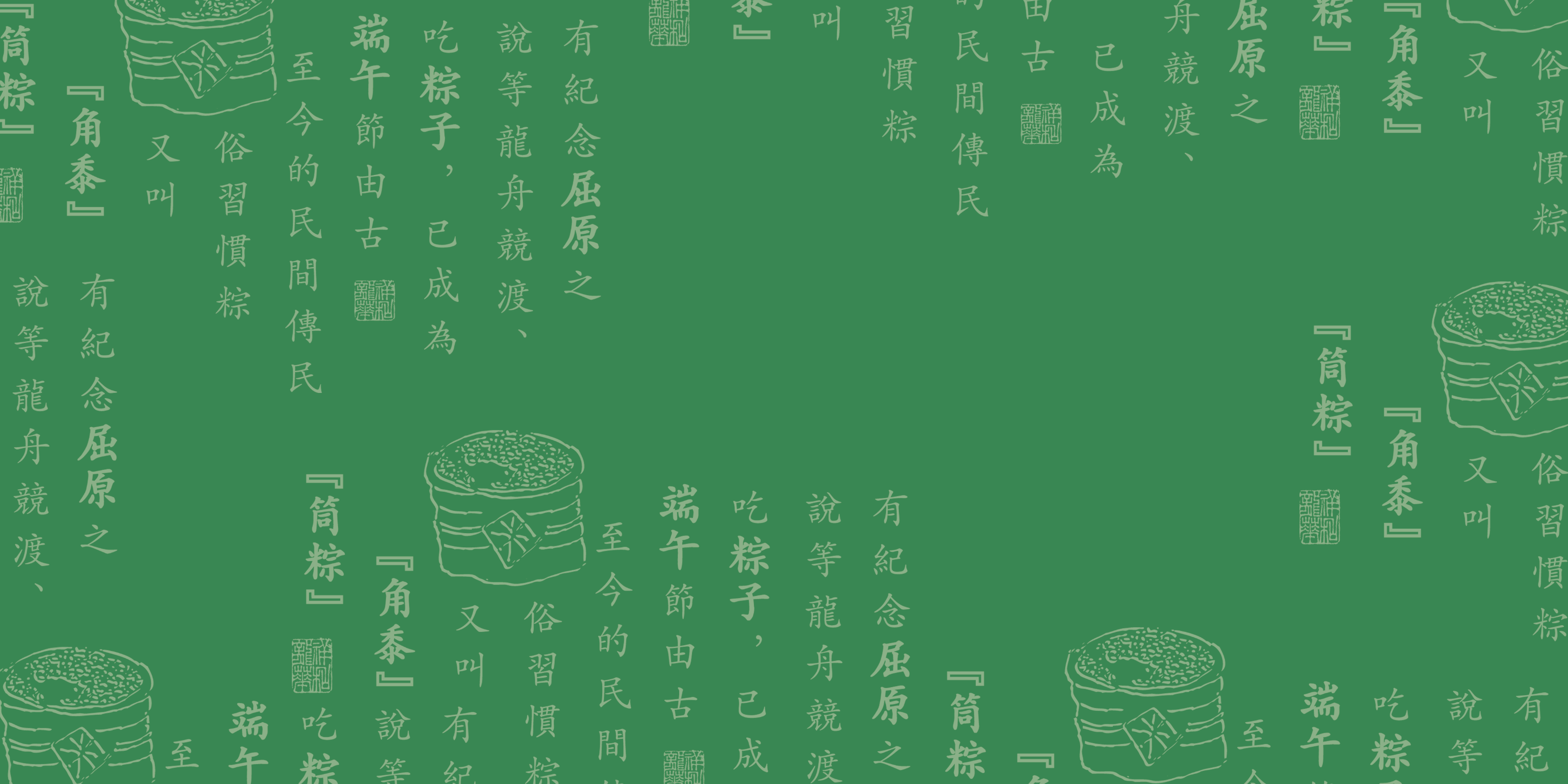 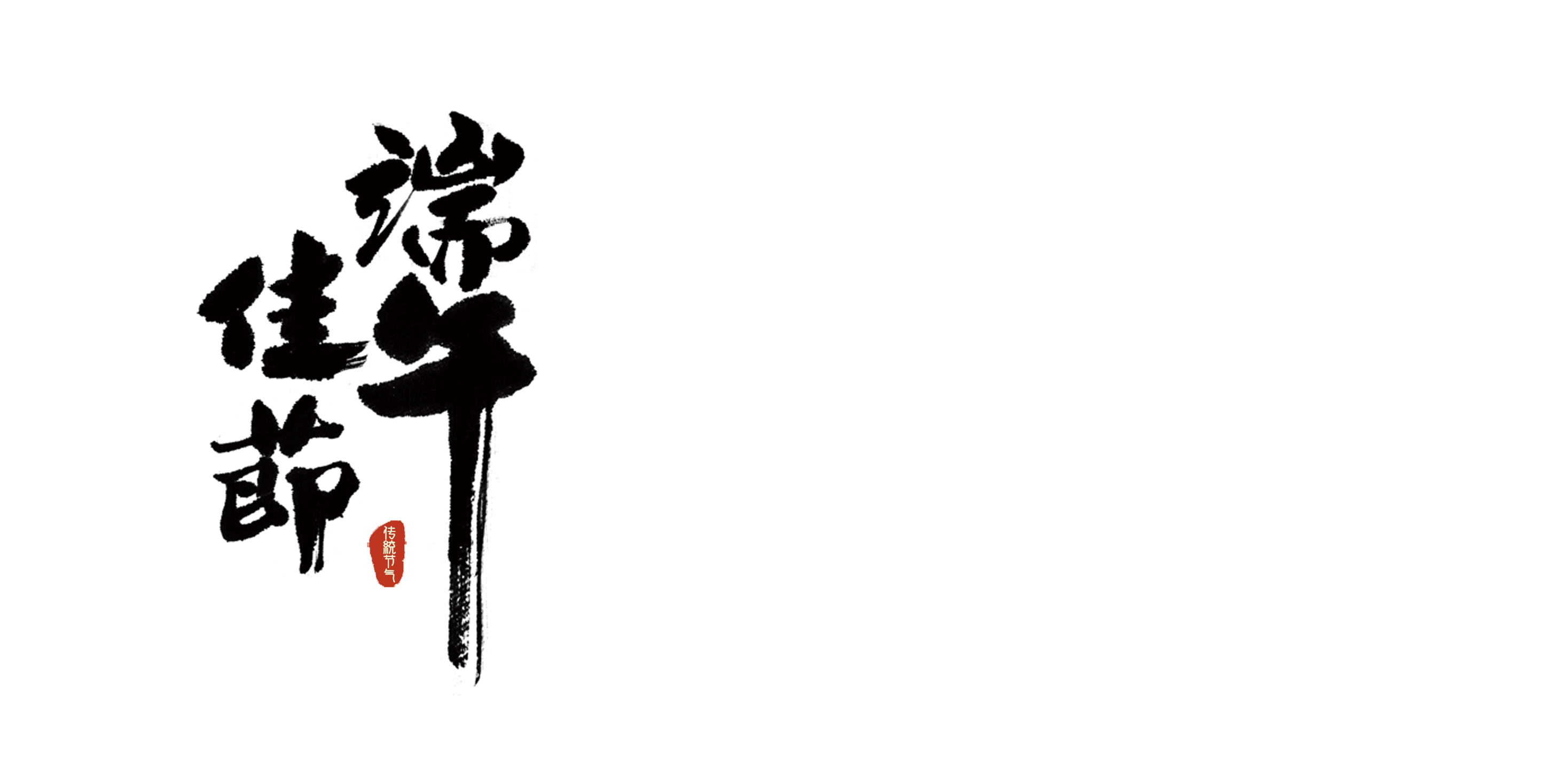 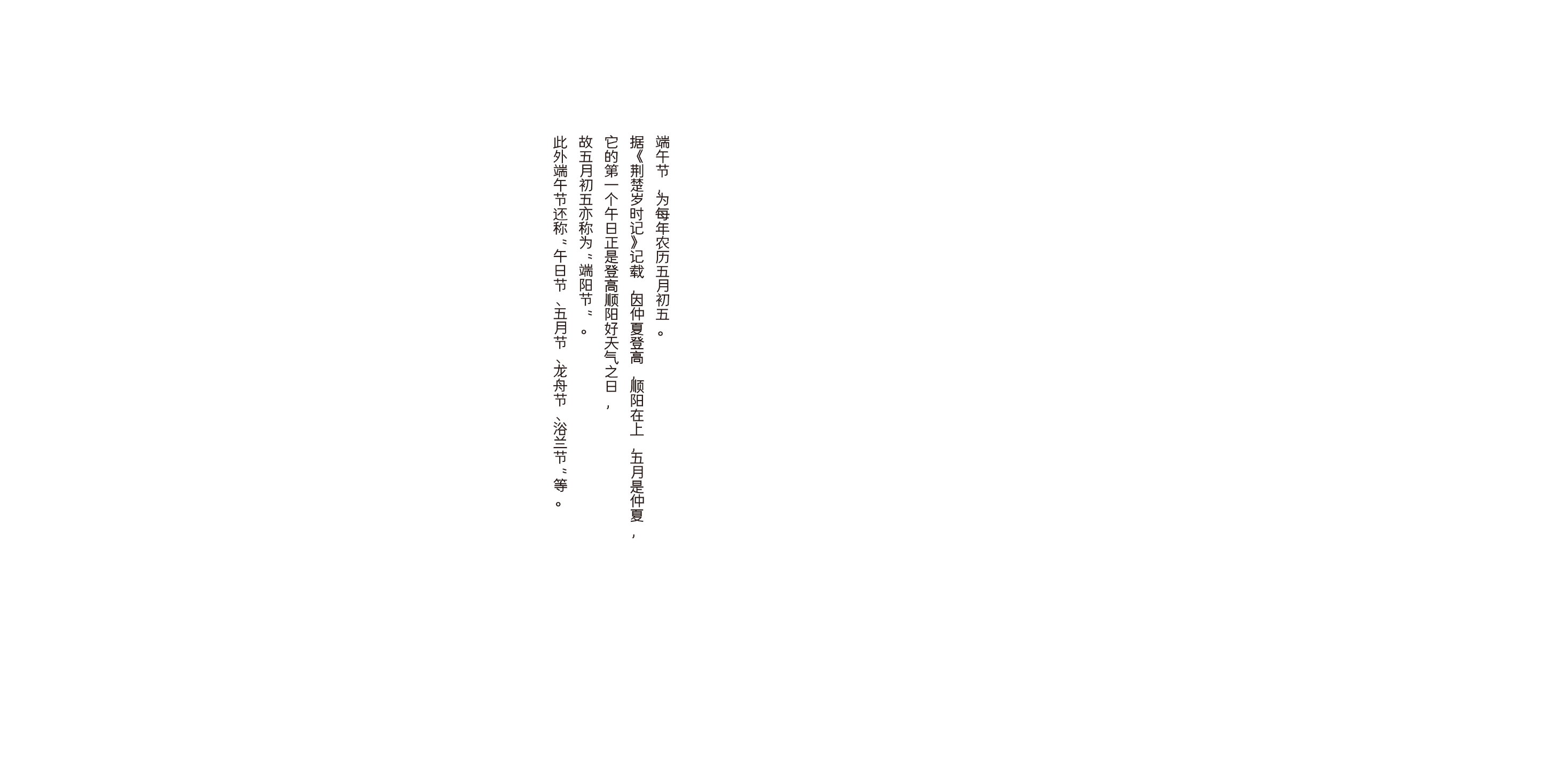 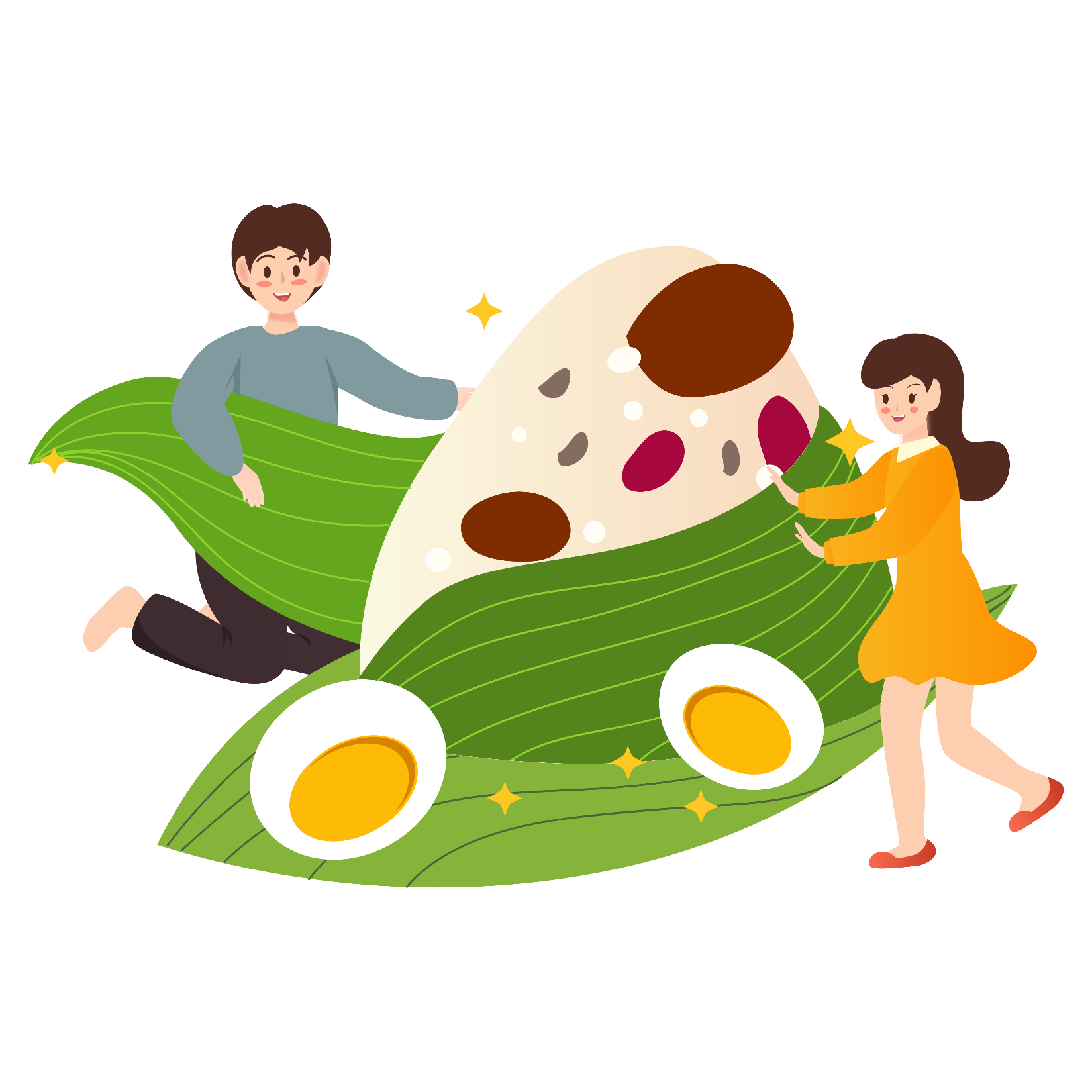 小Q办公
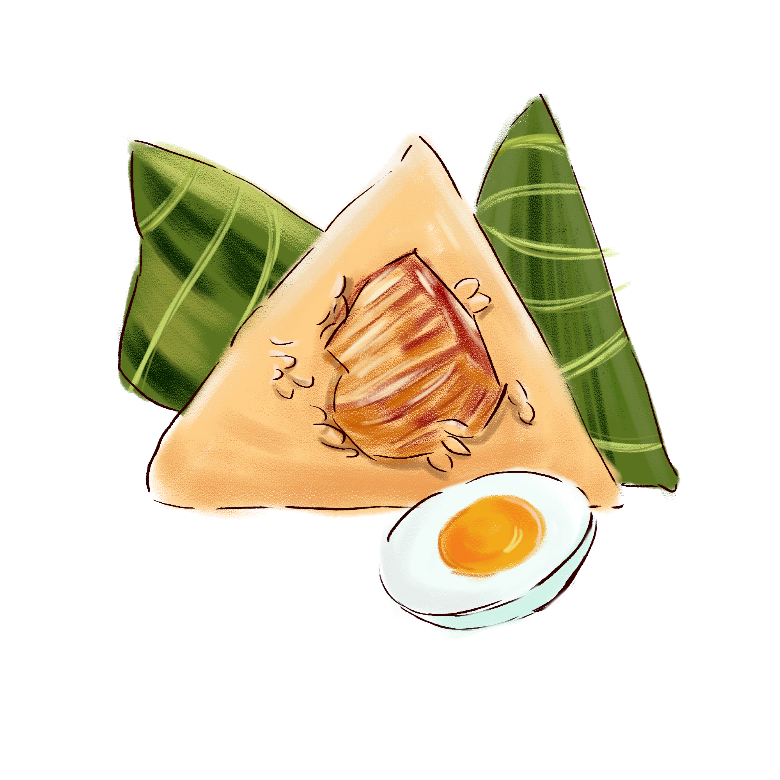 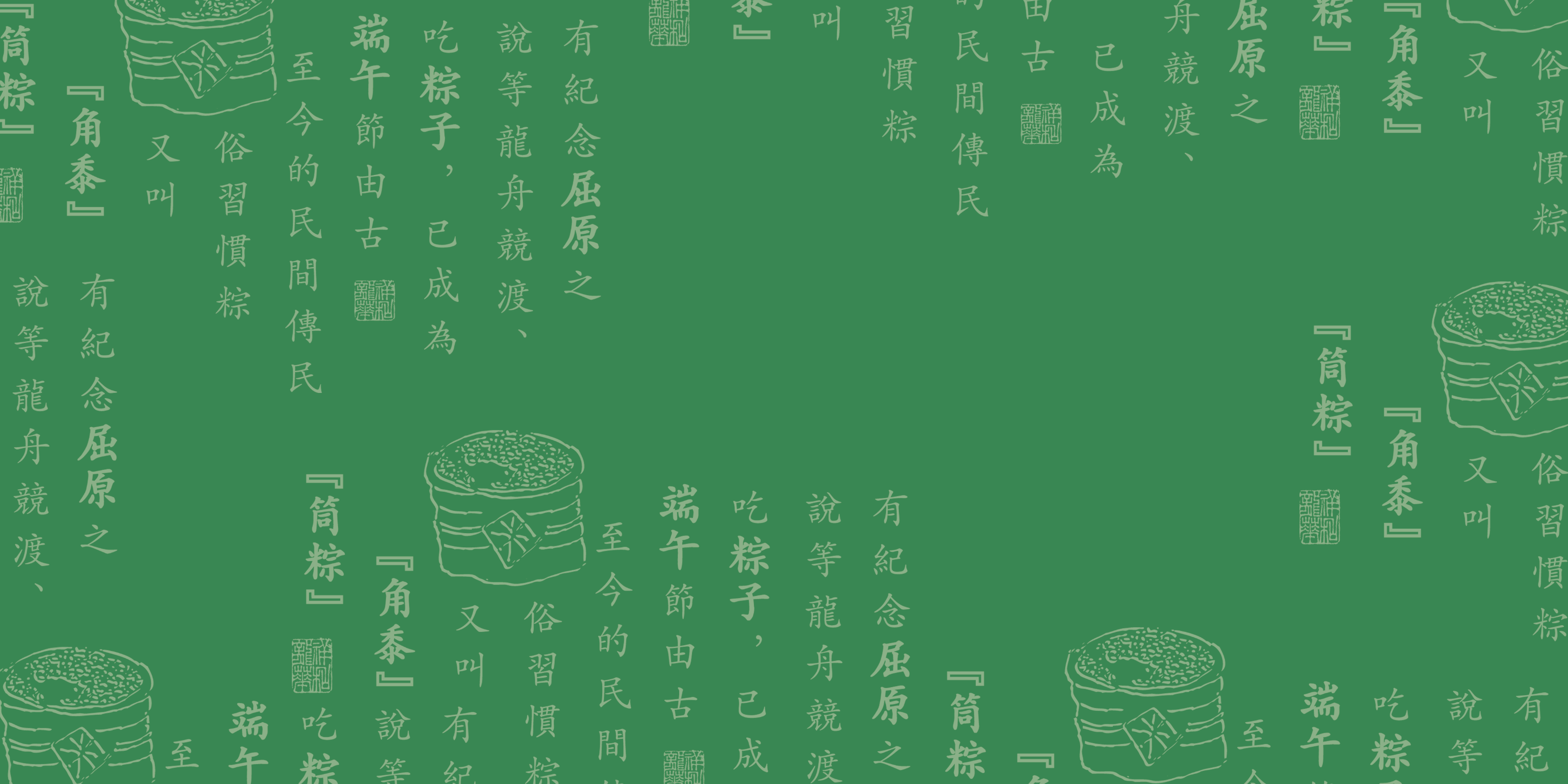 目录
CONTENTS
壹
贰
叁
肆
伍
活动简述
商品促销
活动促销
活动宣传
活动预算
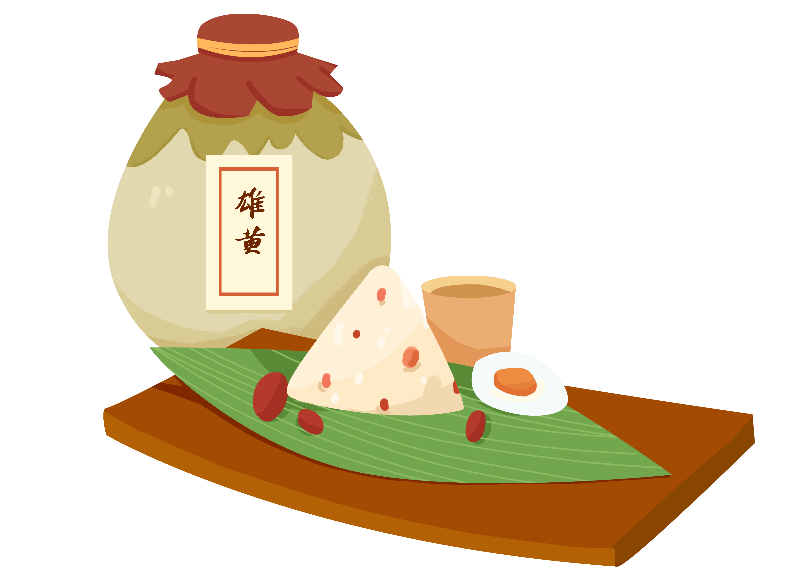 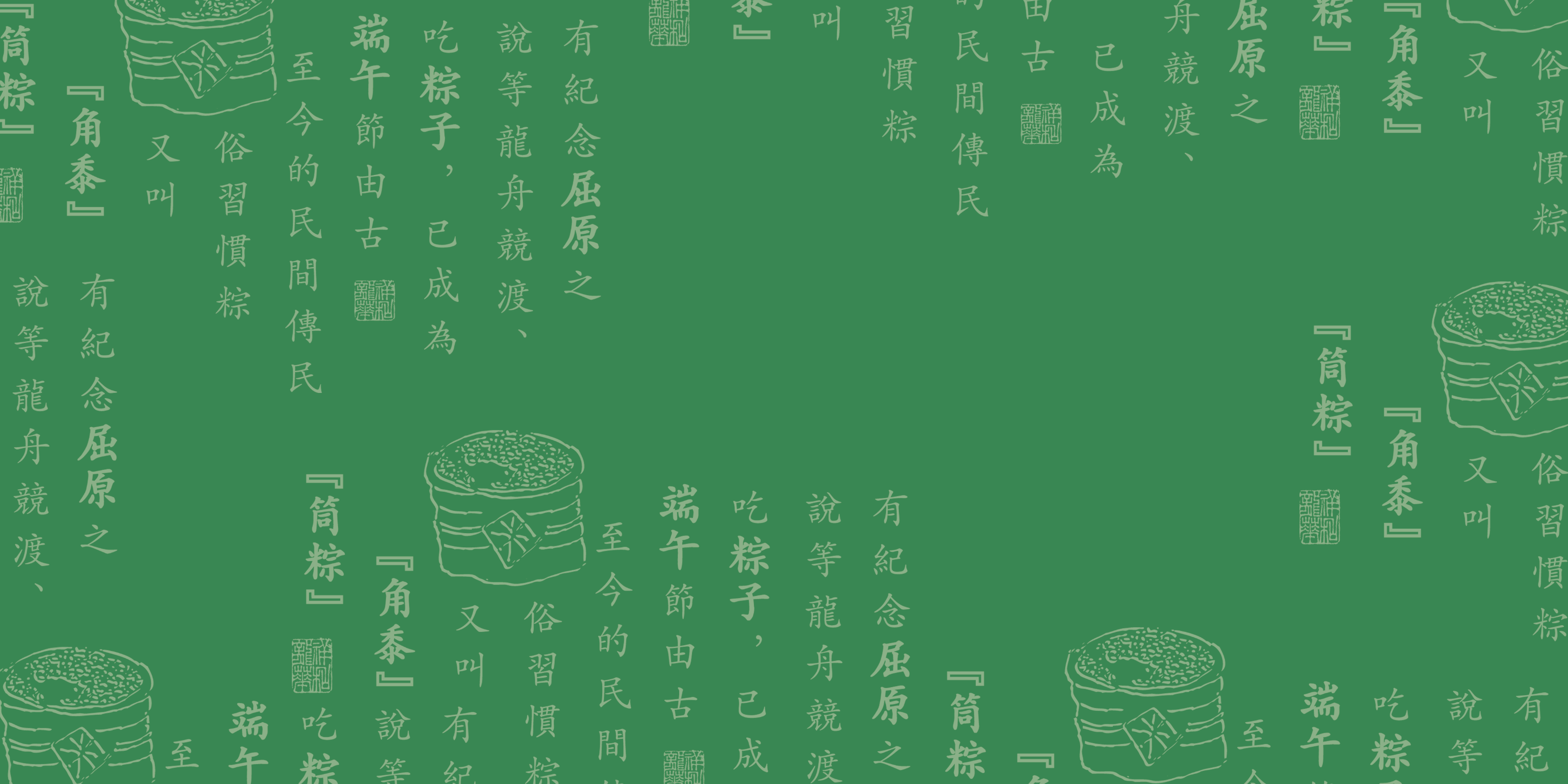 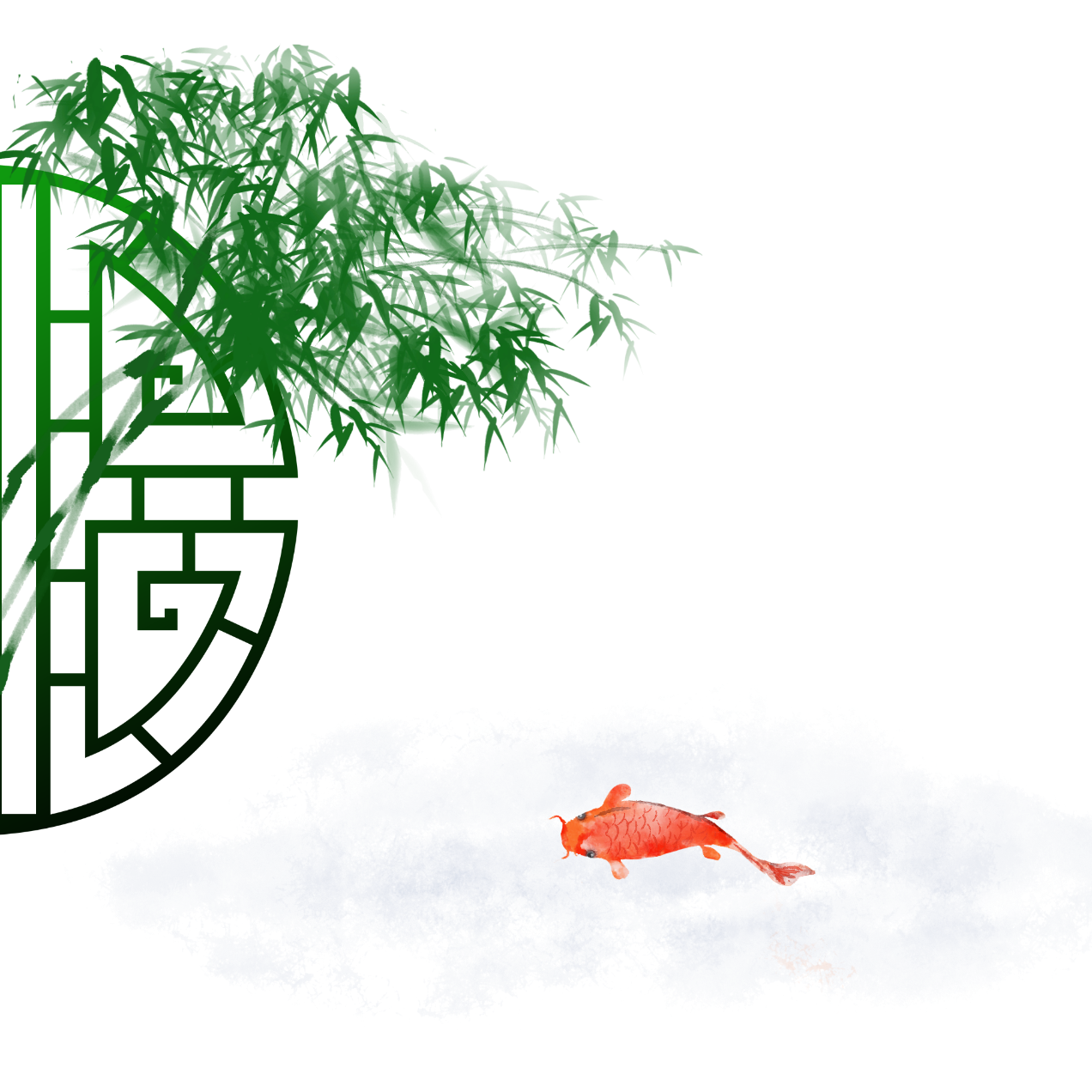 壹
活动简述
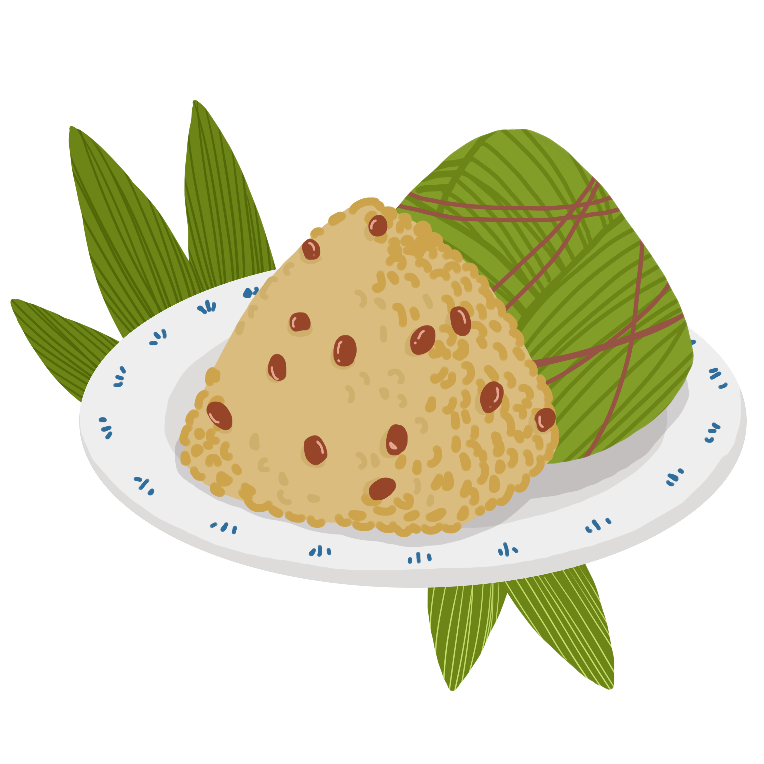 Lorem ipsum dolor sit amet, consectetuer adipiscing elit. Maecenas porttitor congue massa.
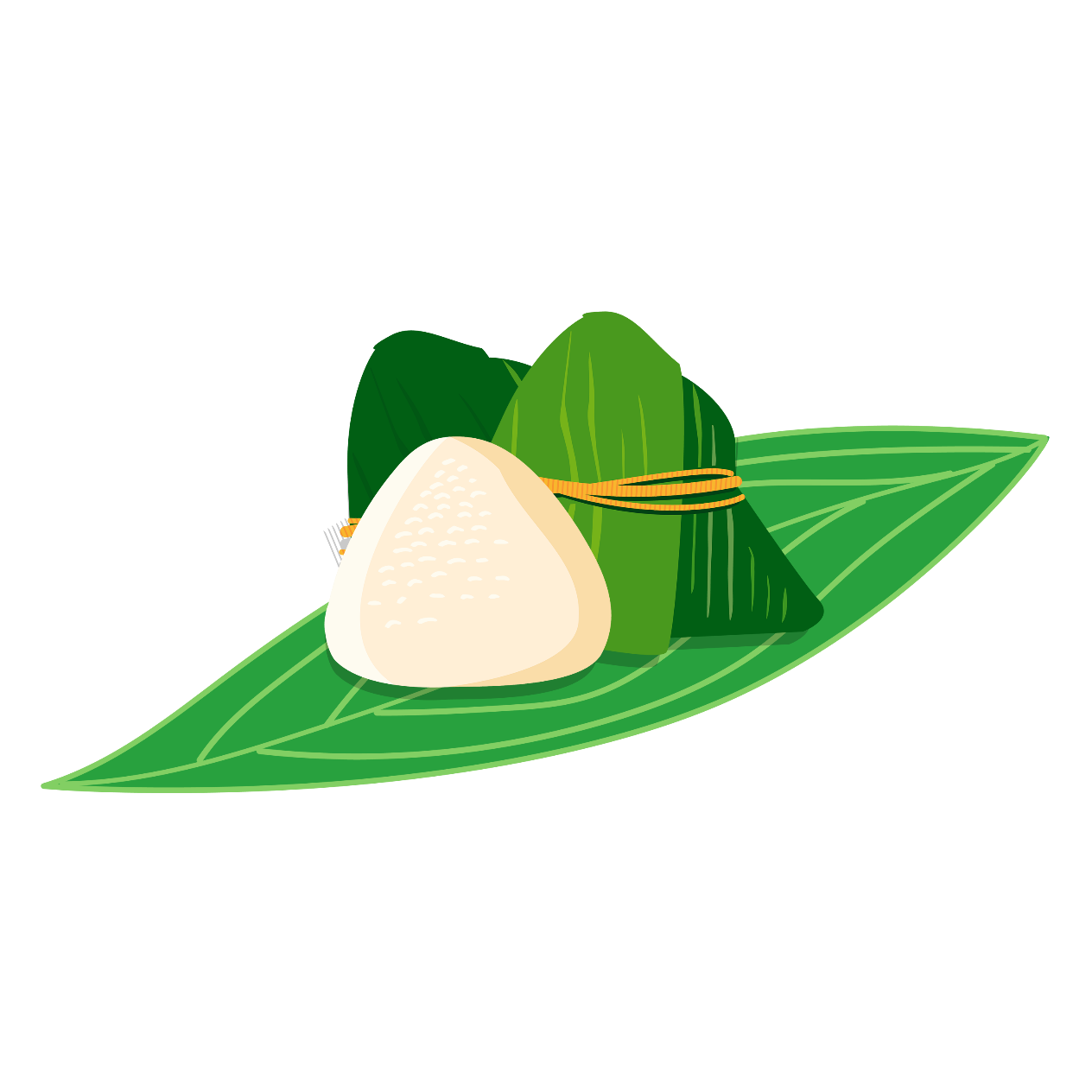 农历五月初五，是中国传统的节日——端午节，为庆祝端午节、纪念屈原与保留民俗传统，特别举办多项庆祝端午节的促销活动，借此活动达到“寓教于乐”的目的；并回馈顾客，希望能提高商场知名度，吸引人潮，为顾客提供一个温馨的购物场所，以及提高活动日的营业额，让顾客感受一个难忘的端午佳节。
壹
活动简述
6月25日--6月27日
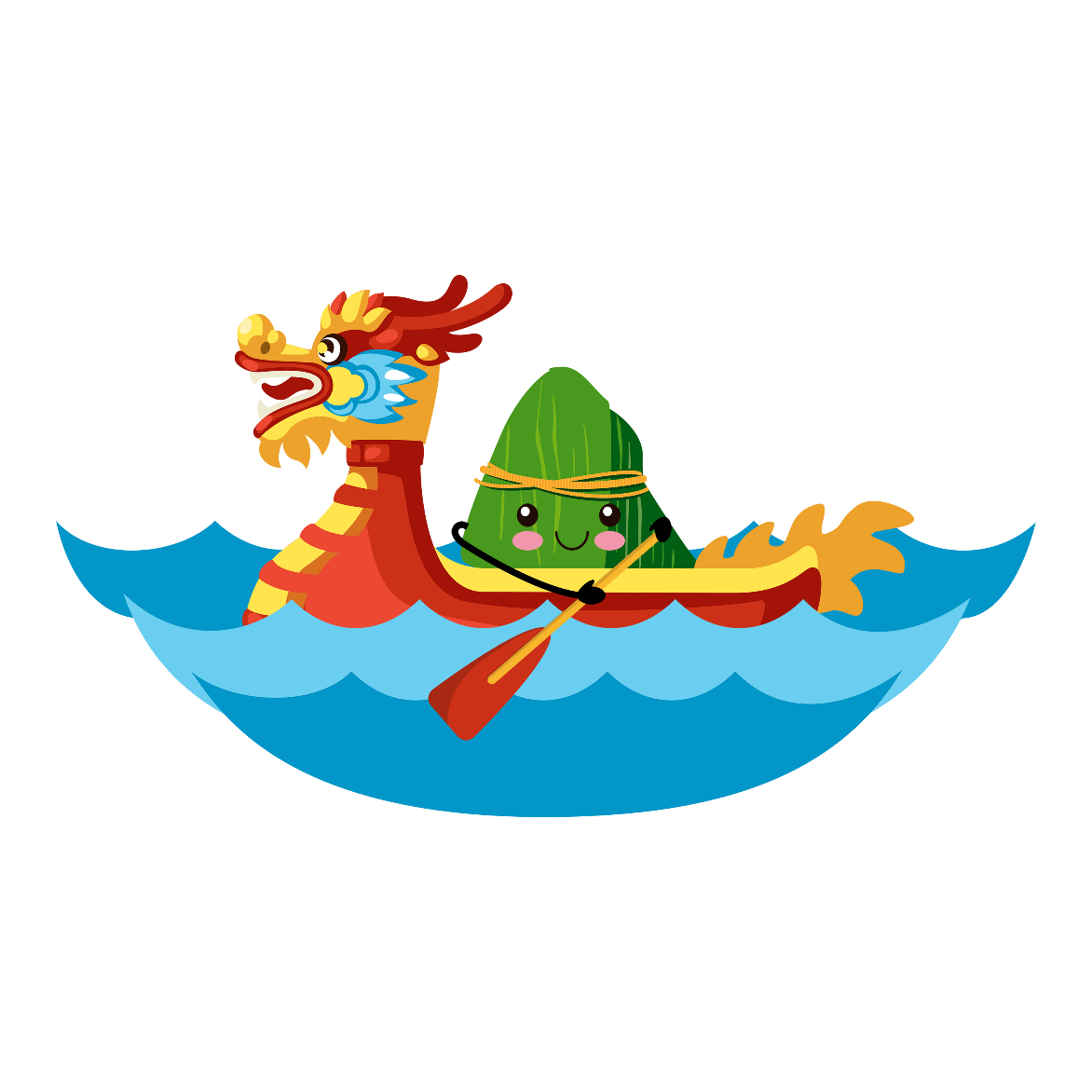 壹
促销活动时间
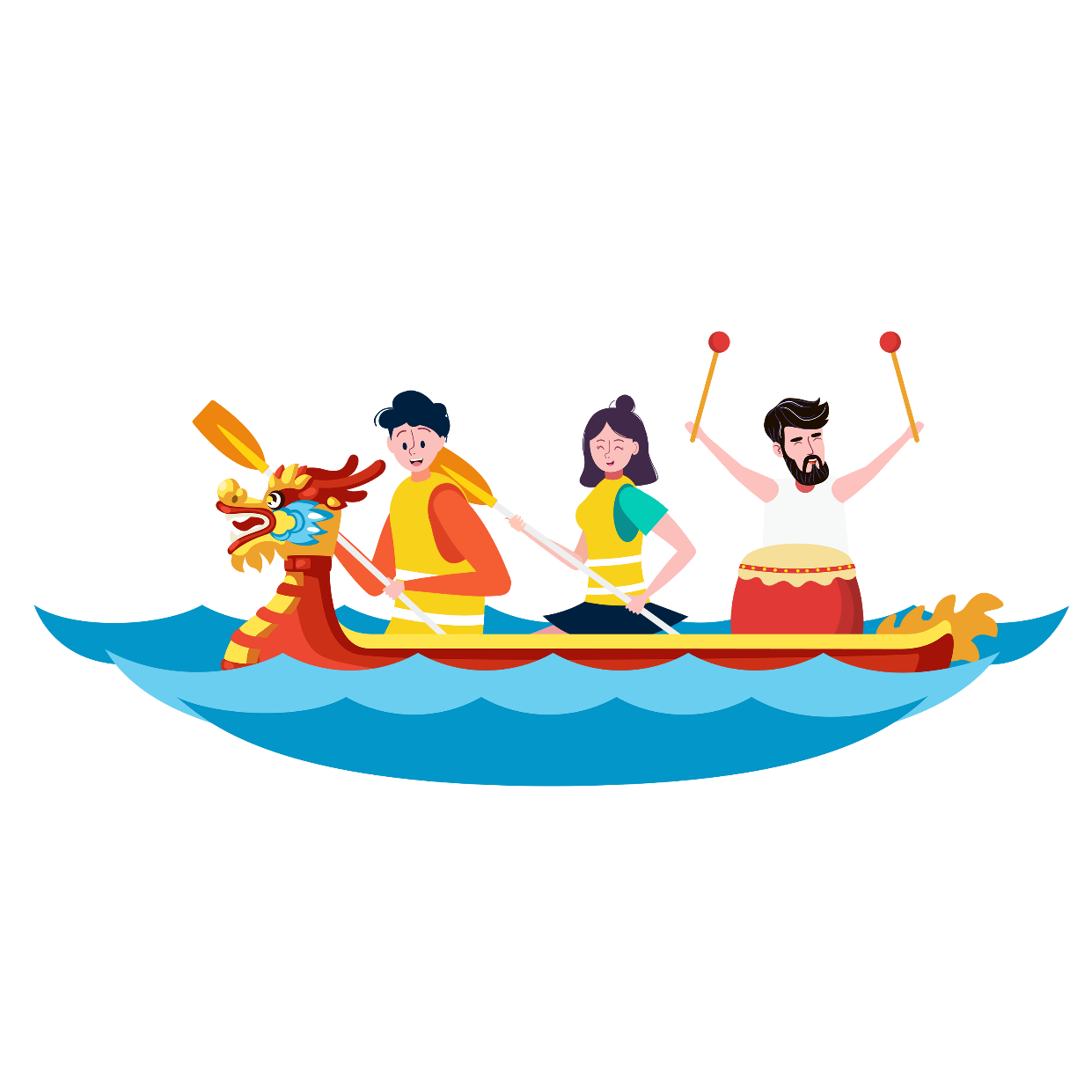 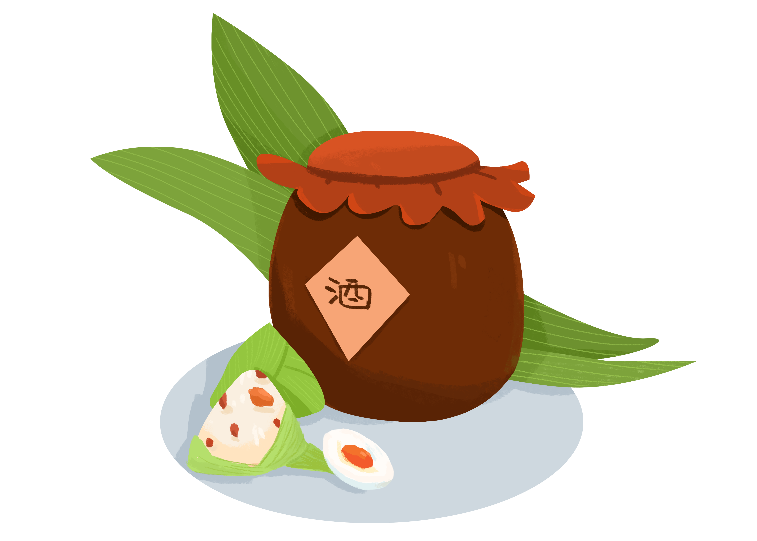 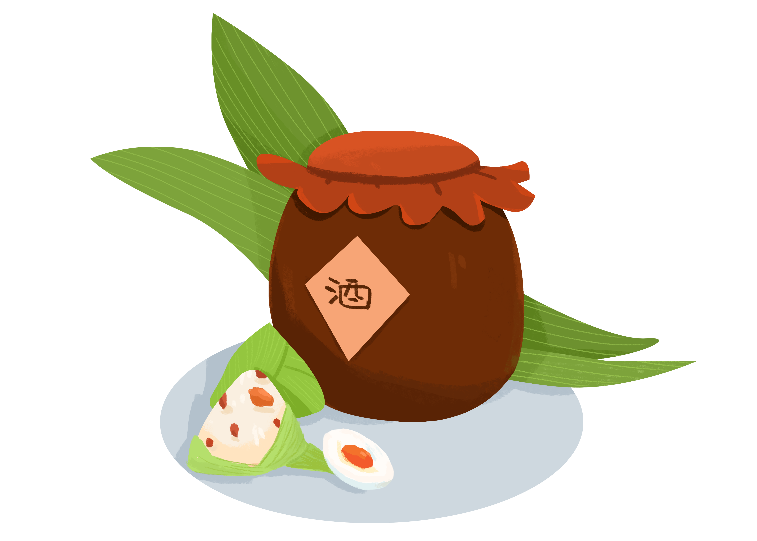 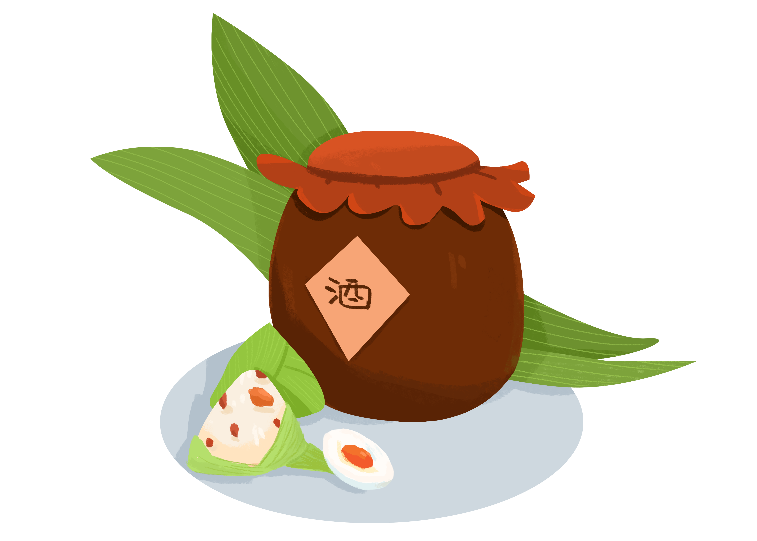 壹
促销活动主题
端午节靓粽，购物满就送
端午节靓粽，购物满就送
端午节靓粽，购物满就送
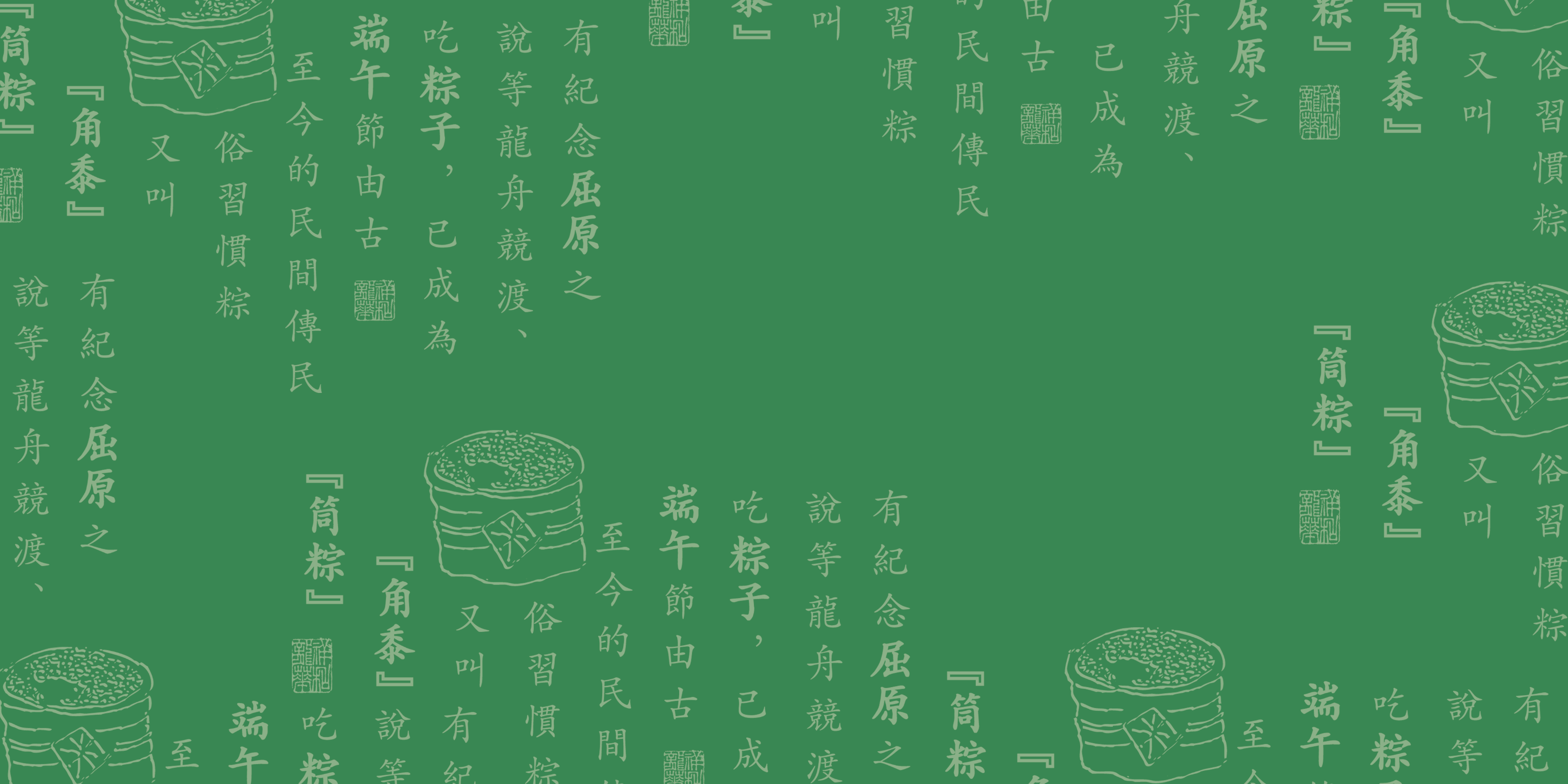 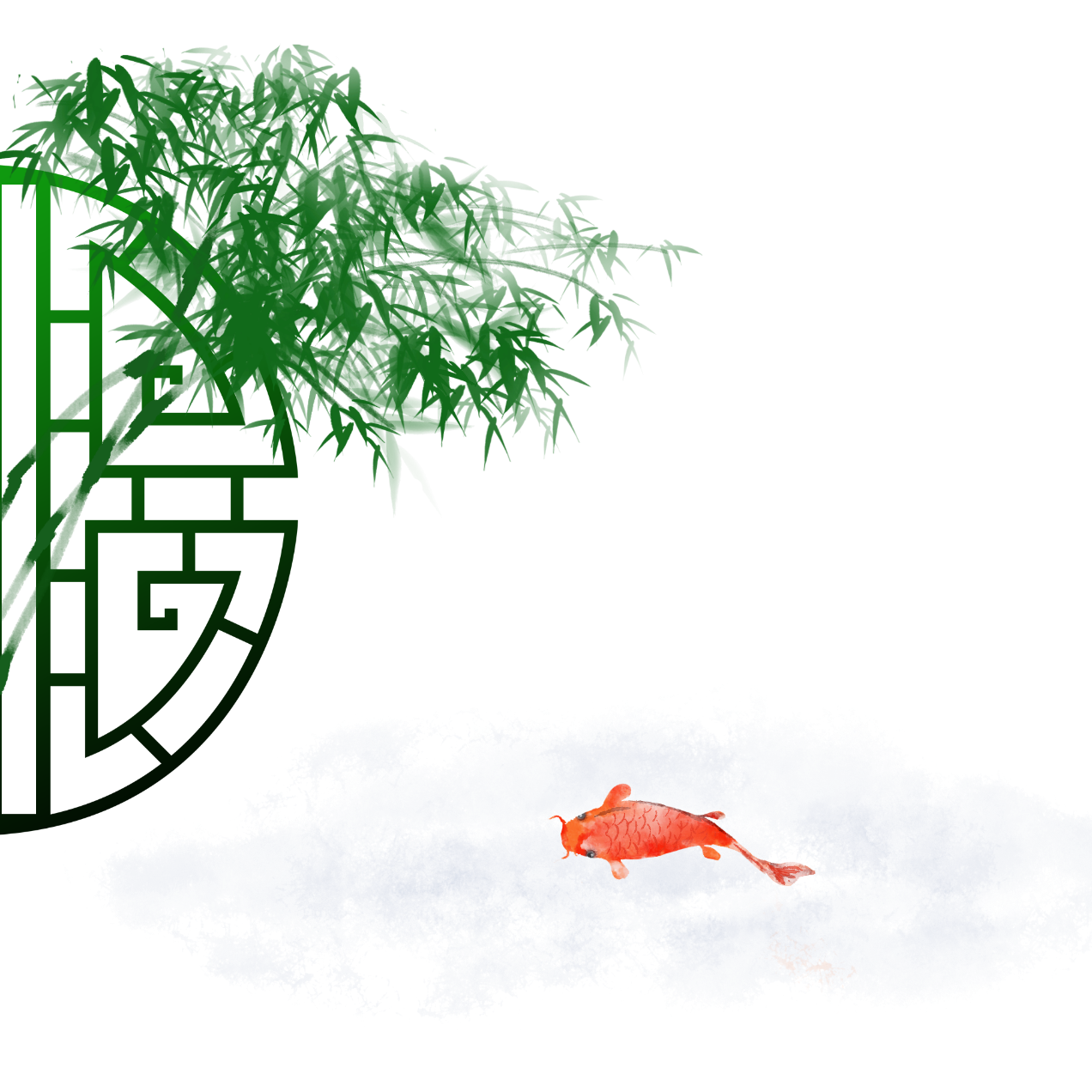 贰
商品促销
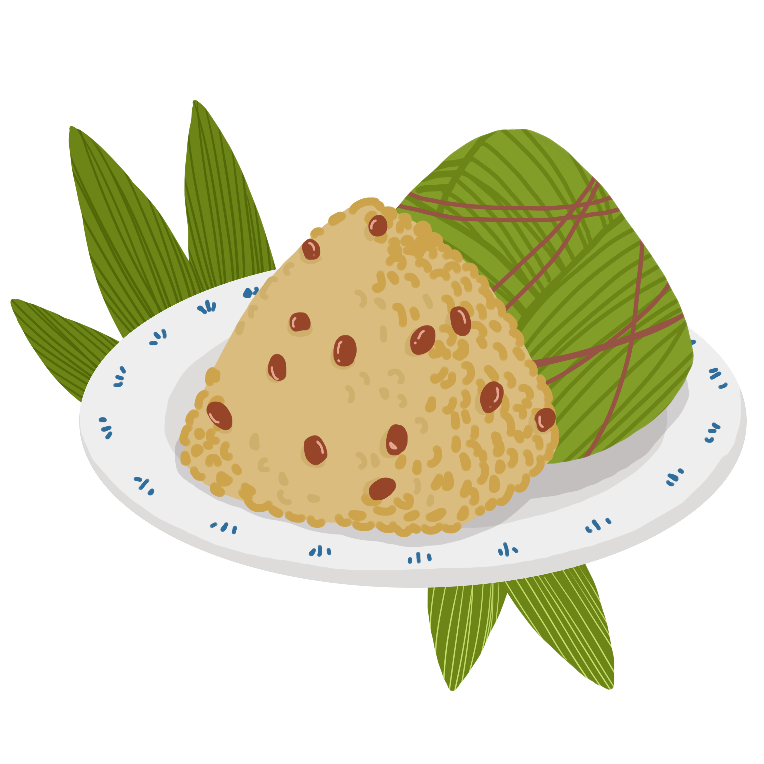 Lorem ipsum dolor sit amet, consectetuer adipiscing elit. Maecenas porttitor congue massa.
《端午节靓粽， 购物满就送》活动
贰
活动内容:
凡五月端午当天，在XX各连锁超市一次性购物满38元，即可凭电脑小票到服务中心免费领取靓粽一只，每店限送200只，数量有限，送完即止..
促销活动介绍
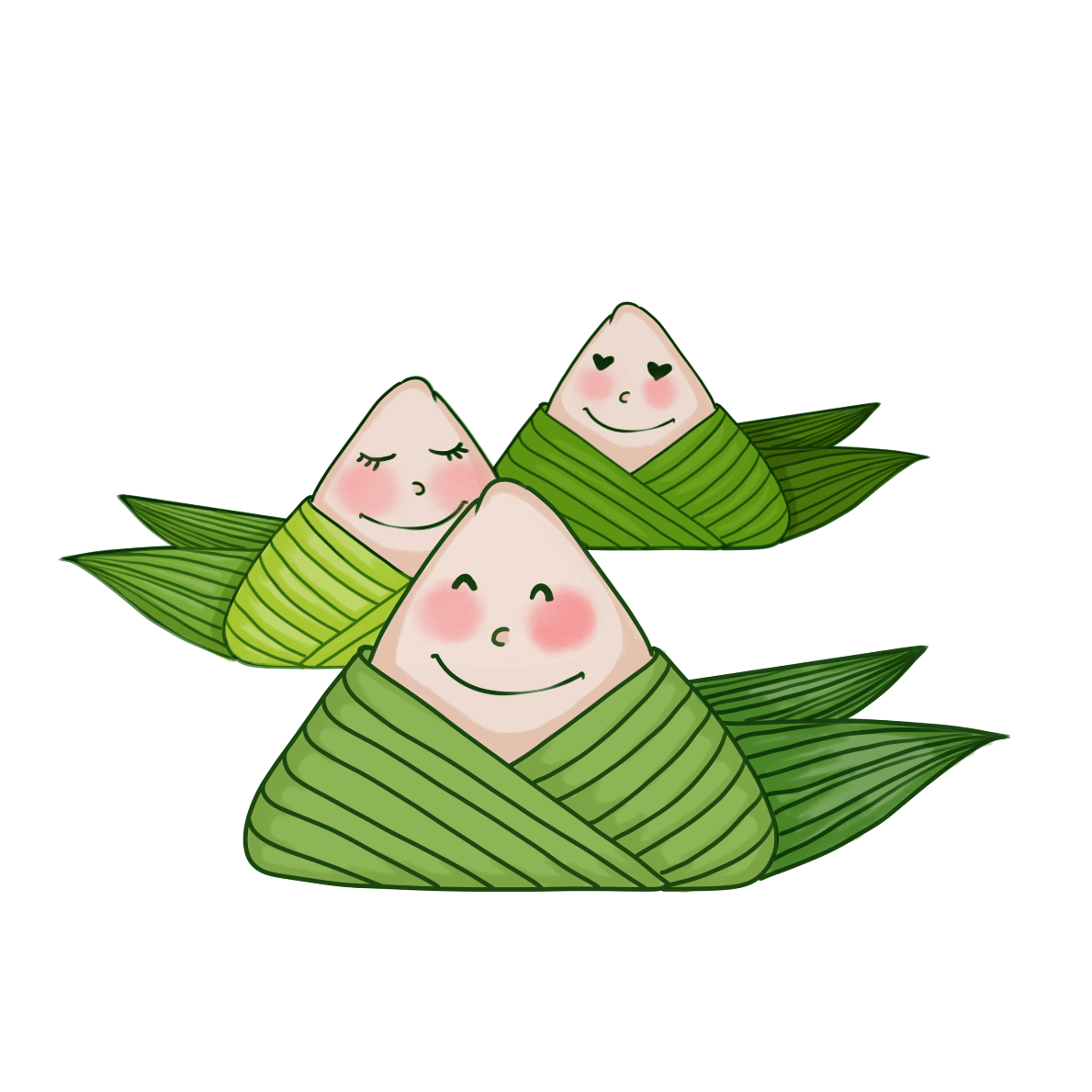 采购部要求供应商或厂家，制作促销粽子的小木屋或小龙舟，每店一个; (因为便于厂家的销售,我们又免费提供位置,合作是可行。)
1
贰
商品陈列
促销期间，要求场外有地理条件的.将小木屋或小龙舟放在场外进行促销;无地理条件日勺门店要求放在本店主通道或客流较集中的地方，以便促进节日卖场气氛和商品销售（由采购部联系洽谈）
2
3
除小木屋或小龙舟促销之外， 各店在促销期间，应在主通道摆放4-6个粽子堆头；
4
要求各店在促销期间利用冷柜， 大面积陈列各牌粽子，5月初三、四、五三天除冷柜之外各店应在主通道摆放4-6个粽子堆头销售；
贰
商品陈列
5
各店在端午节当天在不影响粽子质量和销售日的情况下,可将大约1-2斤重8的粽子用网袋装成若干数量包(注意包装要很难解开，避免顾客拆包多装)，并打上价格,悬挂于各店货架旁边或顾客方便看到的地方,以便刺激顾客的购买欲望,促进粽子的节日销售；
要求各店美工和管理干部员工发挥水平，进行创意陈列和气氛布置(如在粽子堆头周围用泡沫板刻上龙舟等图案；
6
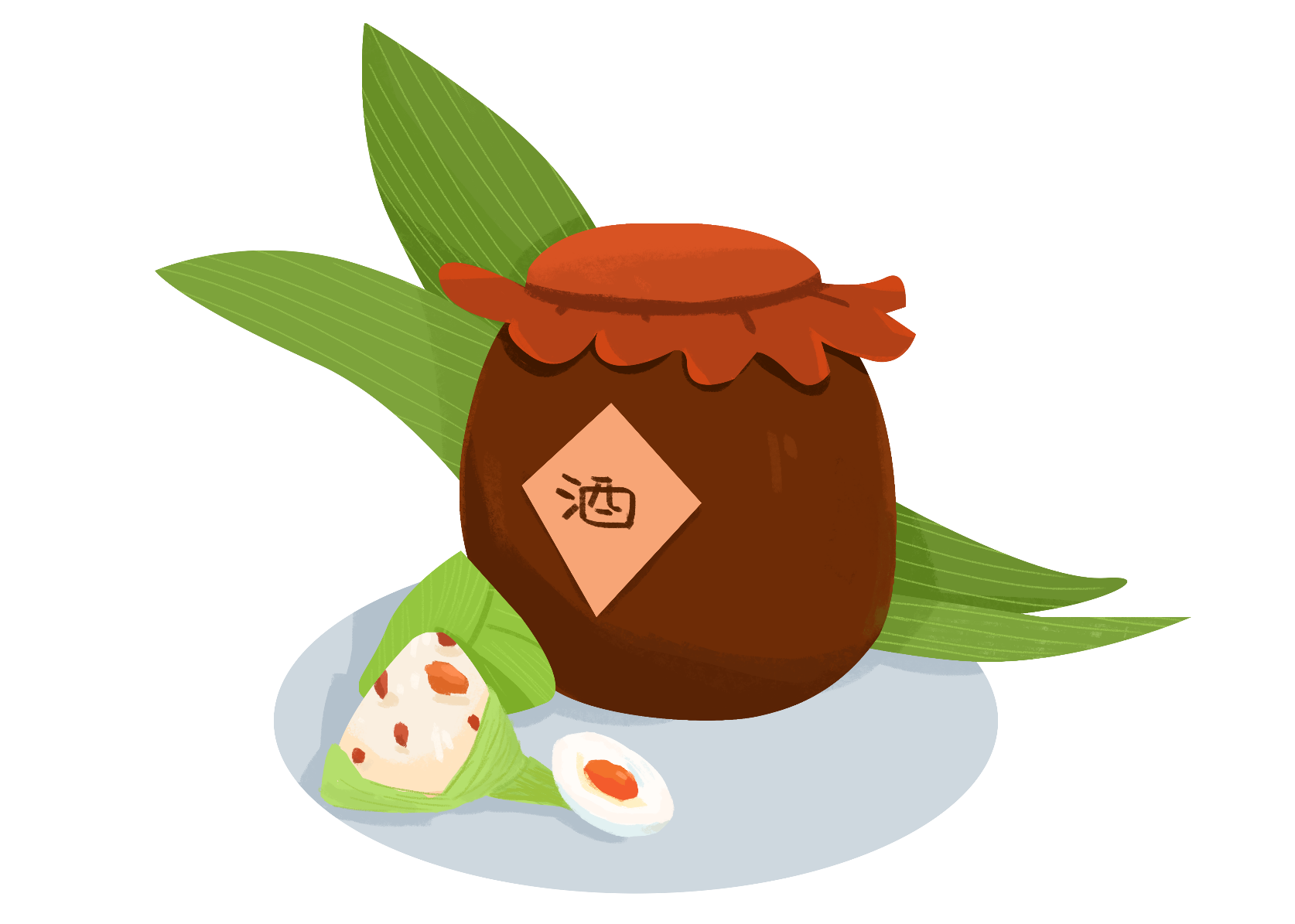 贰
在促销期内，粽子和其节日相关商品(如黄酒、冷冻食品、饮料等食品，透明皂、沐浴液、杀虫水、蚊香等用品)均有特价销售。
商品特卖
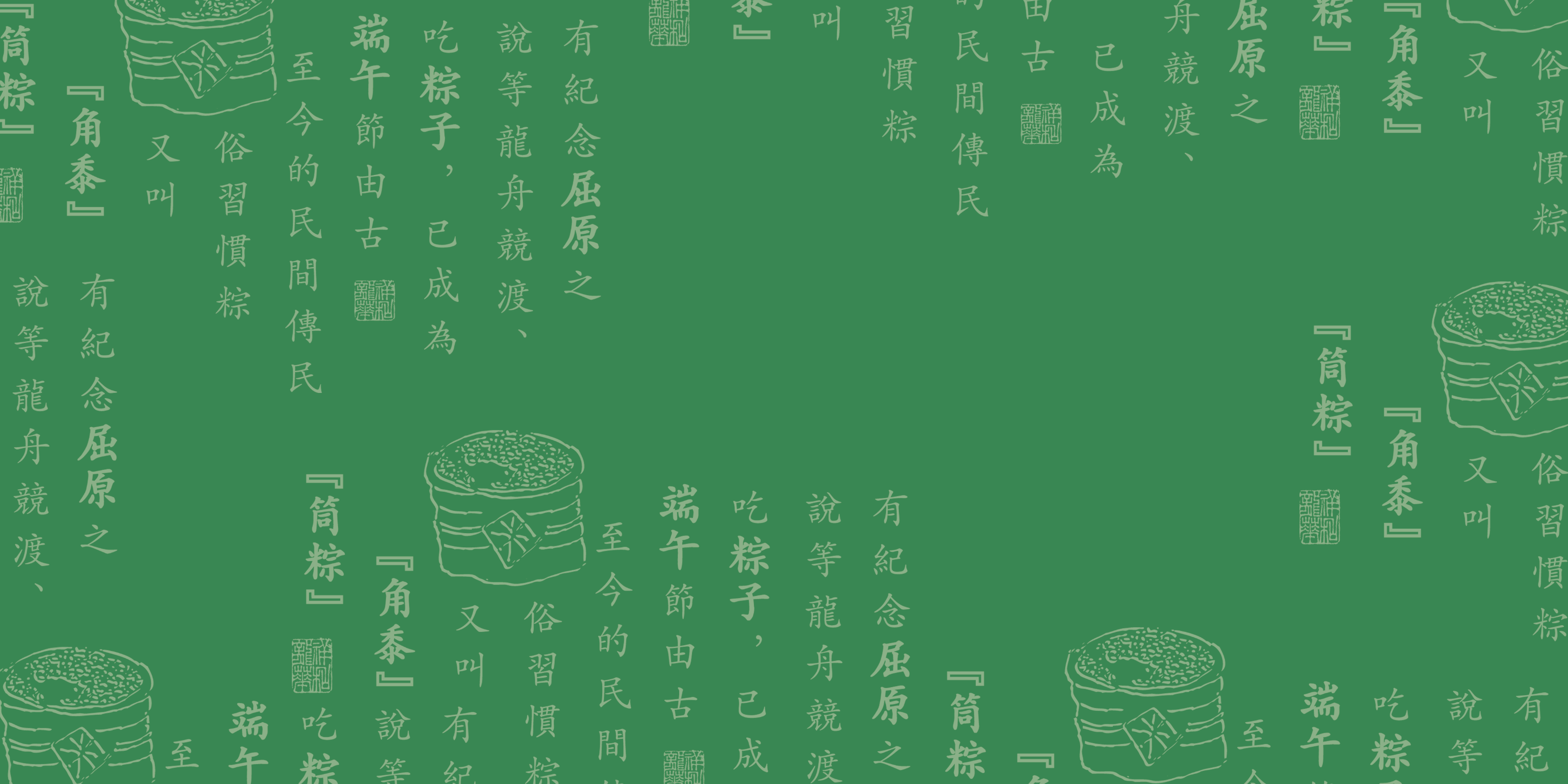 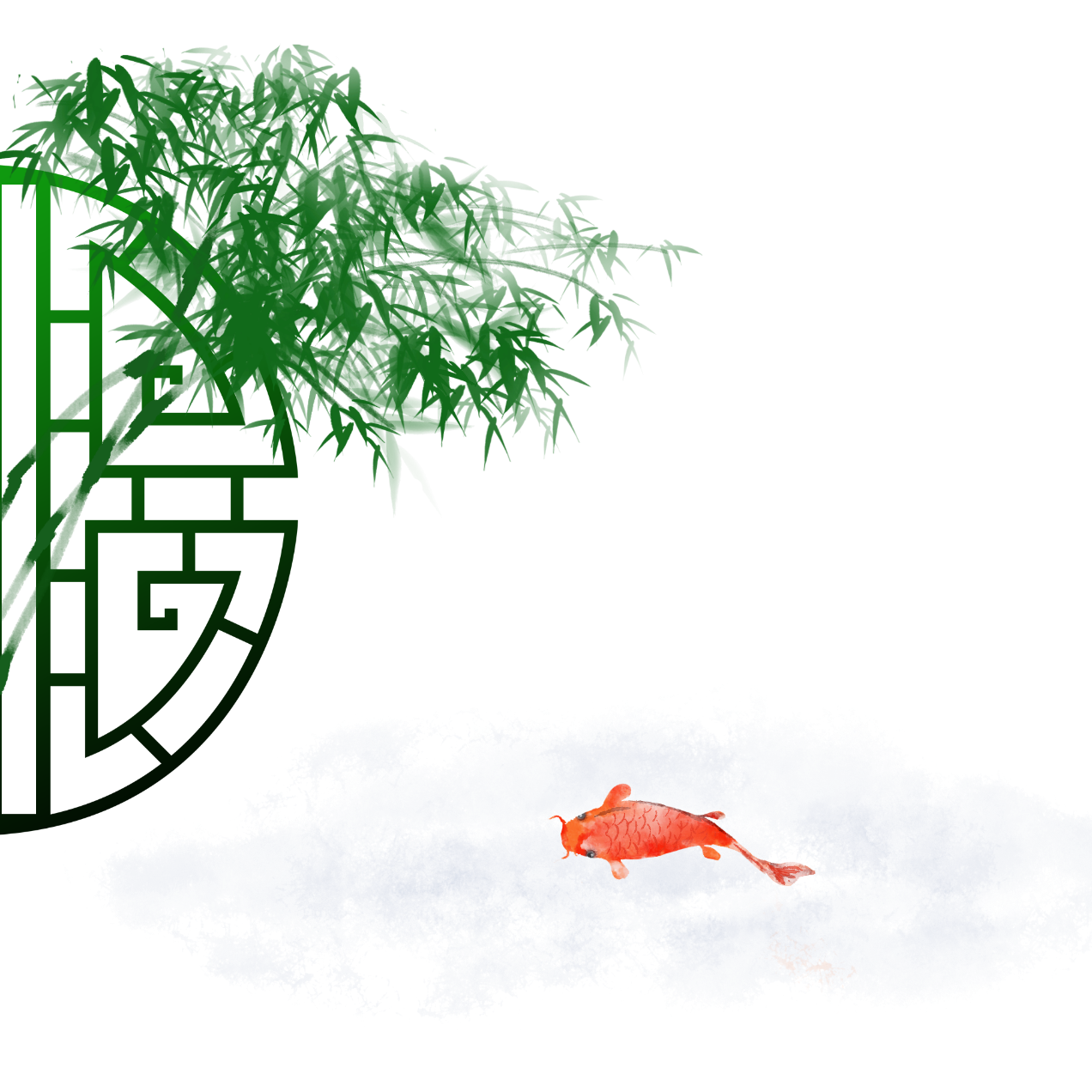 叁
活动促销
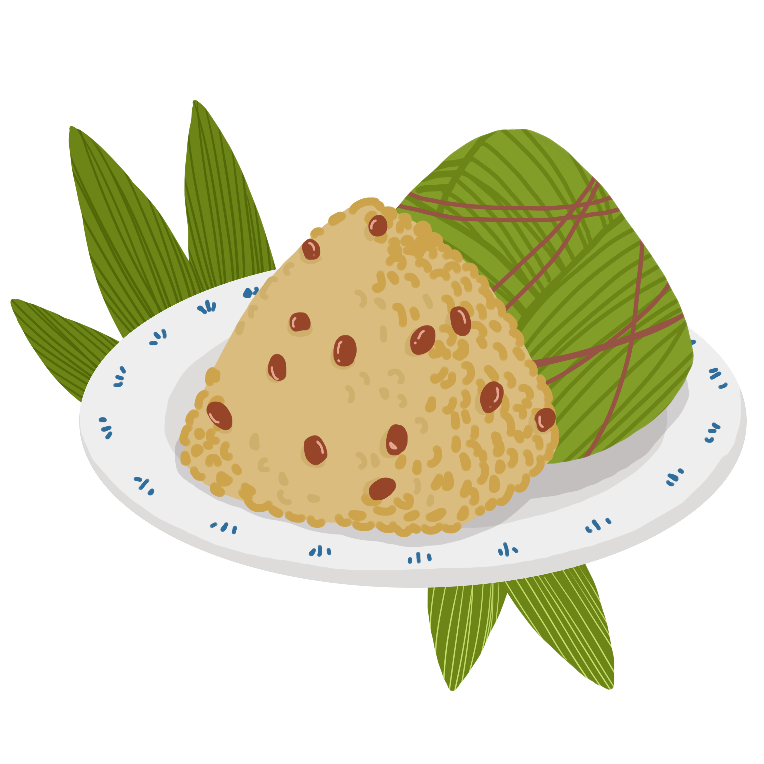 Lorem ipsum dolor sit amet, consectetuer adipiscing elit. Maecenas porttitor congue massa.
《XX 猜靓粽，超级价格平》
叁
活动时间: 6月25日- 27日
活动内容:
凡在6月25日- -27日促销时间内，在XX各连锁超市-次性购物满18元的顾客，凭电脑小票均可参加《猜靓粽》活动。
活动促销
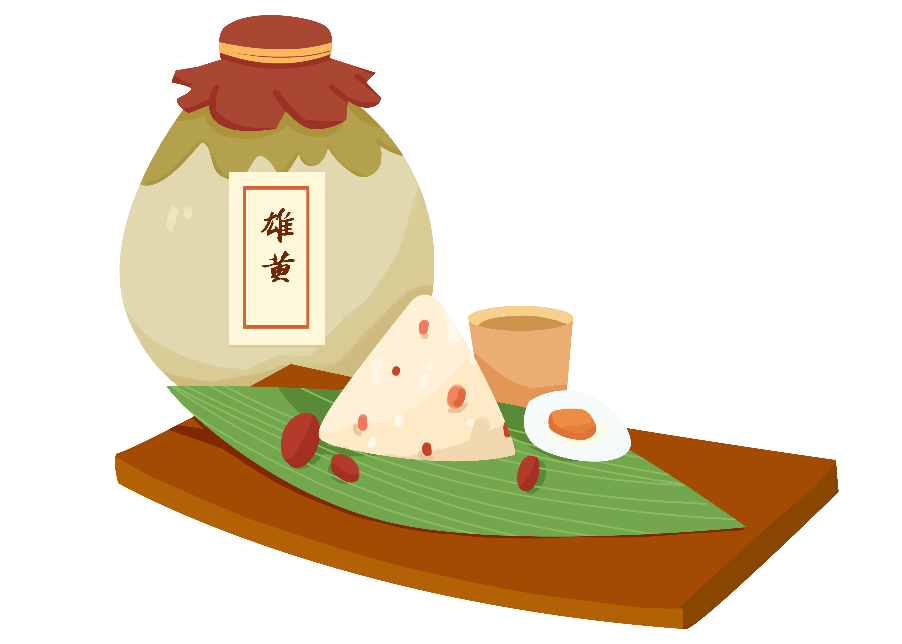 活动方式:
在商场入口处或冻柜旁边设促销台不打价格或不易分变的.厂商粽子,让顾客进行粽子品牌及价格竟猜;商品由采购部落实价格一定要相当低，以顾客意想不到的.价格出售给顾客，使顾客感受到真下日的实惠，为节子下一步的.销售立下口碑打下基础..
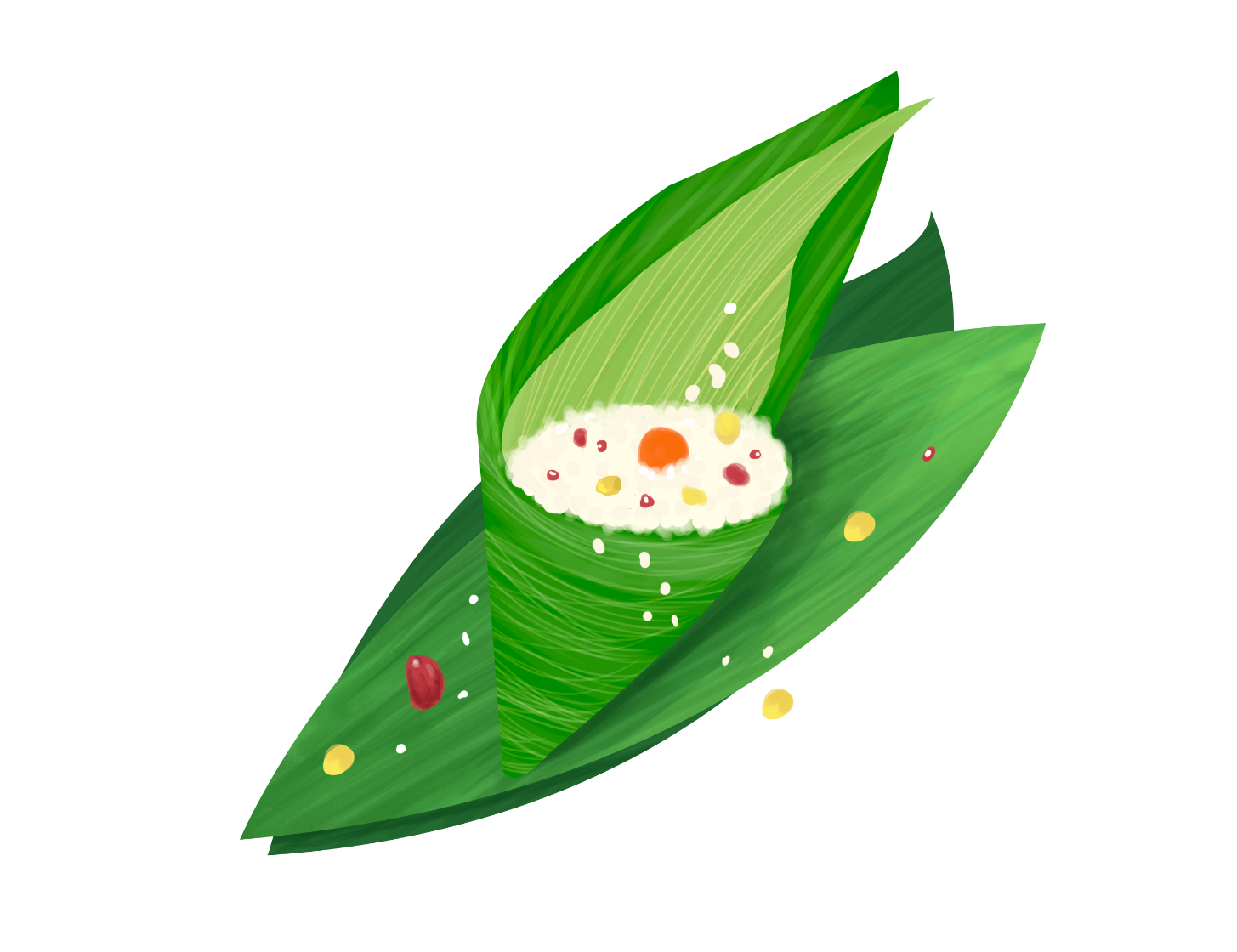 《五月端午节， XX包粽赛》
叁
1 )我司去年已经举行过，顾客凡响强烈，效果也不错，实施与否敬请公司领导定夺；

2)操作步骤：采购部洽谈粽子材料一材料到位一 活动宣传一 各店组织比赛 ；

3)参赛奖品：获得自己所包粽子,多包多得..
活动促销
《五月端午射粽赛》
1）活动时间：6月25日- -27日
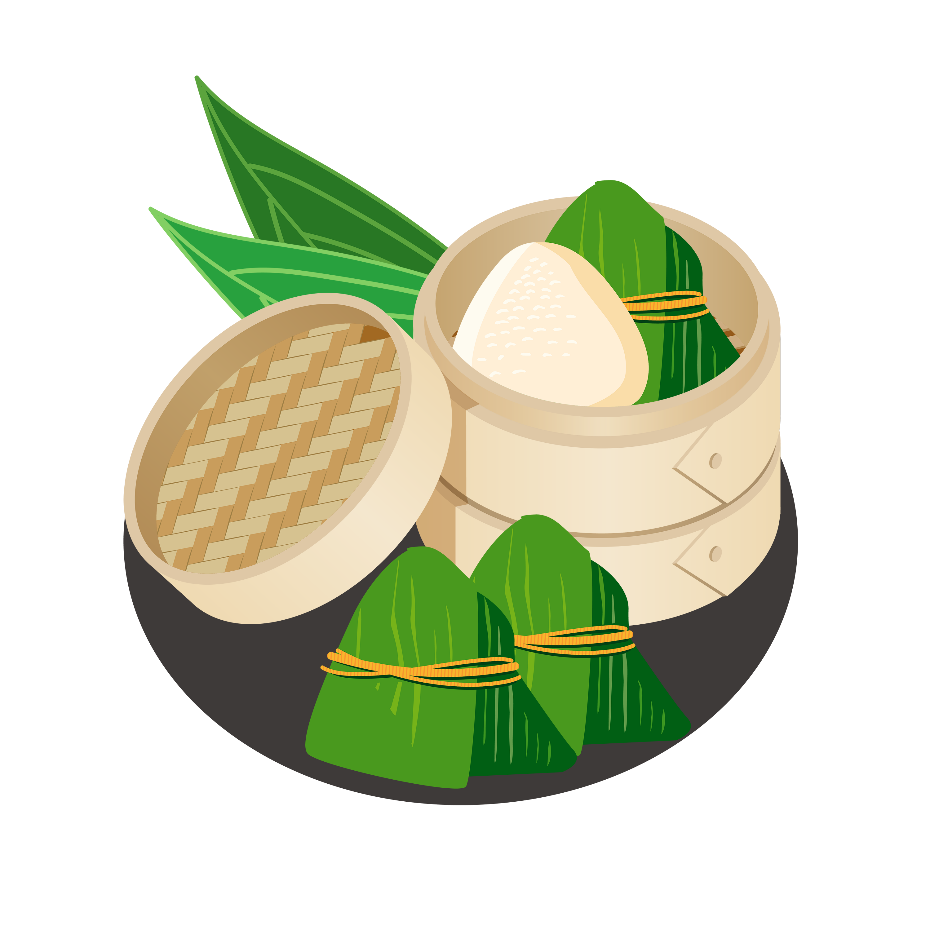 叁
2）活动内容：
凡在6月25日- -27日促销时间内，在XX各连锁超市一次性购物满38元的顾客，凭电脑小票均可参加《五月端午射粽赛》活动.
活动促销
3）活动方式：
凭电脑小票每人可获得5枚飞镖，在活动指定地点(商场大门口有场地门店) , 参加射粽子活动，射中的.是标识为”豆沙”即获得该种粽子个;射中的.为“肉粽”，即获得该种粽子个。
“顶天立地”立蛋大赛
1
活动内容：活动当天凡购物满38元均可参加，参加者每人持一个鸡蛋在规定时间，不借助任何外力的情况下让鸡蛋自然立起来，成功者将获得礼品一份，非成功者获纪念品一份。
叁
活动促销
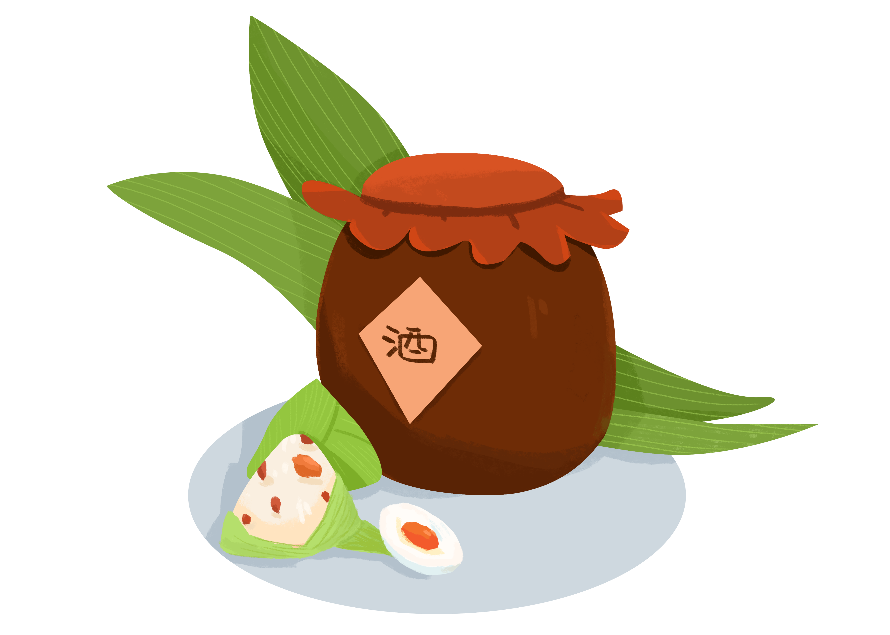 2
活动时间：5分钟，每人限玩一次。
3
活动地点：商场西门
4
活动对象：对象不拘，凡有兴趣者皆可报名参加
5
预期效果：通过这个“新式”的玩法，让大家购物从乐。
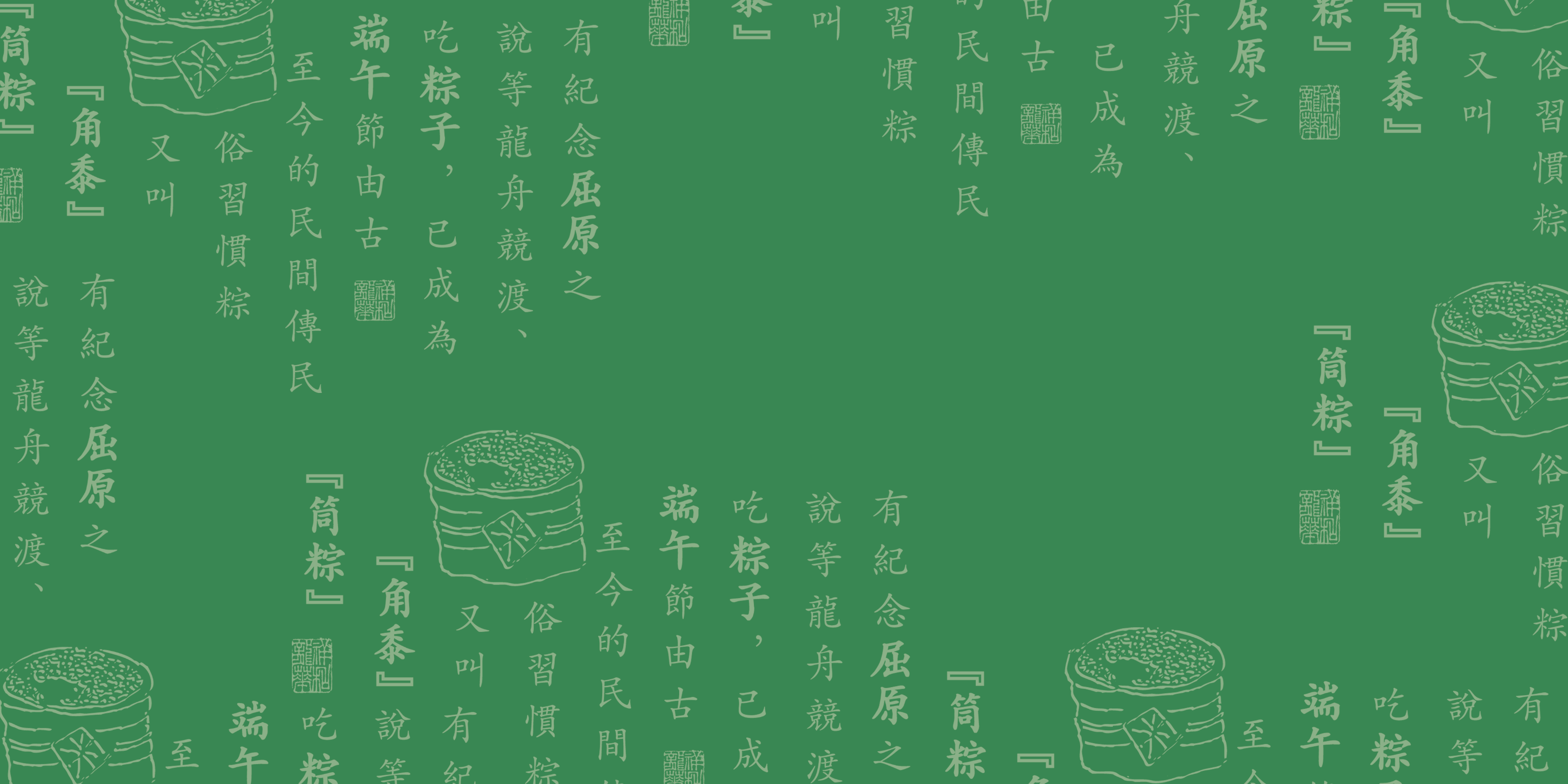 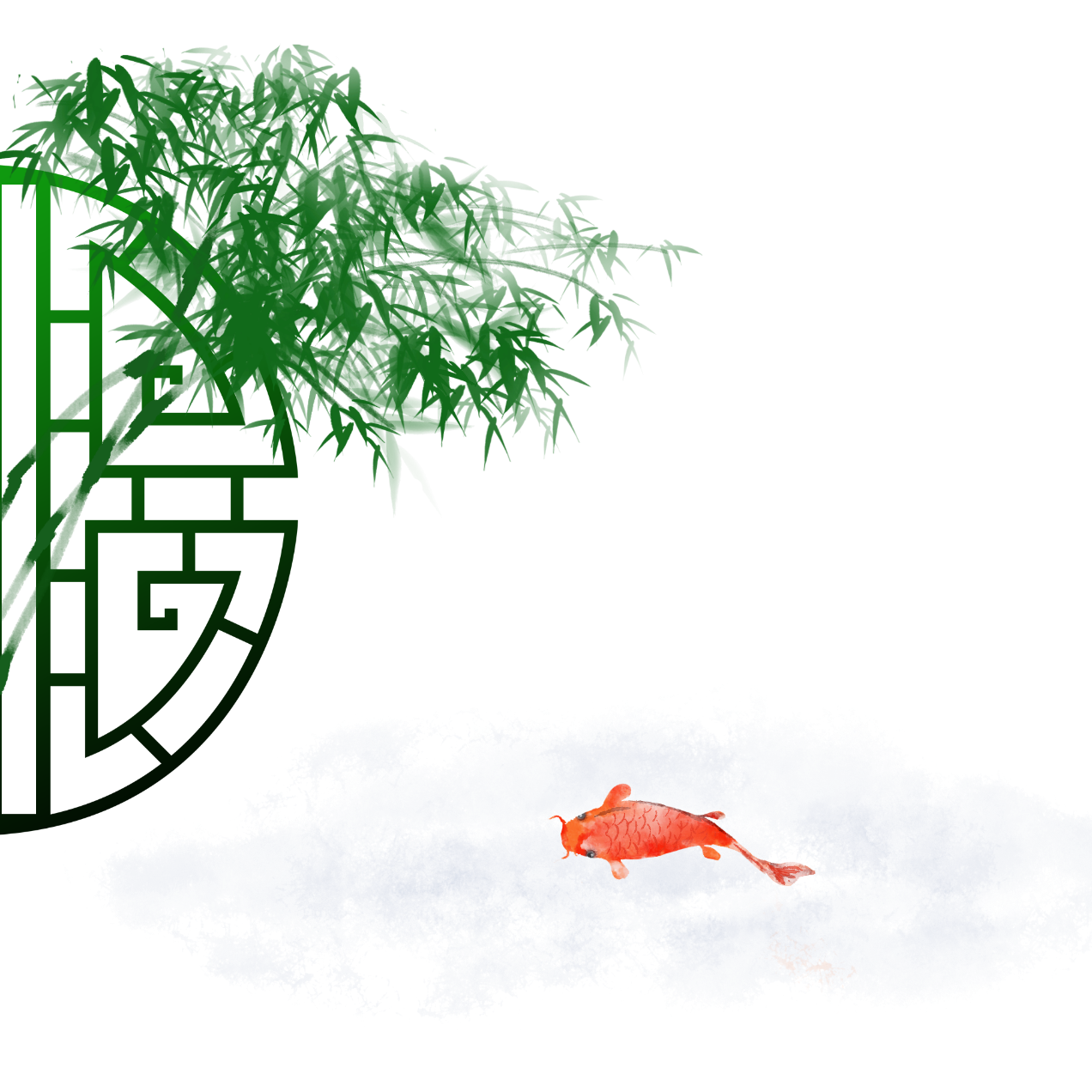 肆
活动宣传
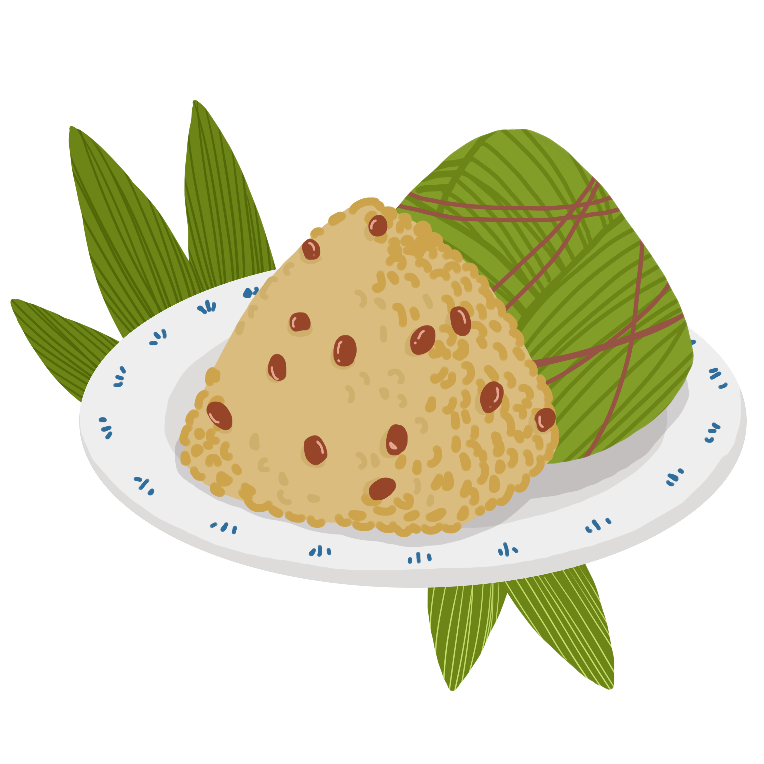 Lorem ipsum dolor sit amet, consectetuer adipiscing elit. Maecenas porttitor congue massa.
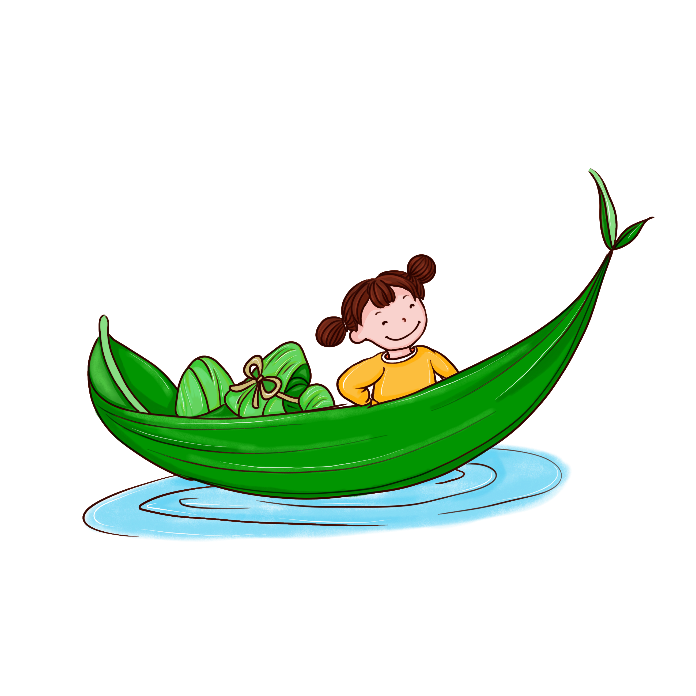 肆
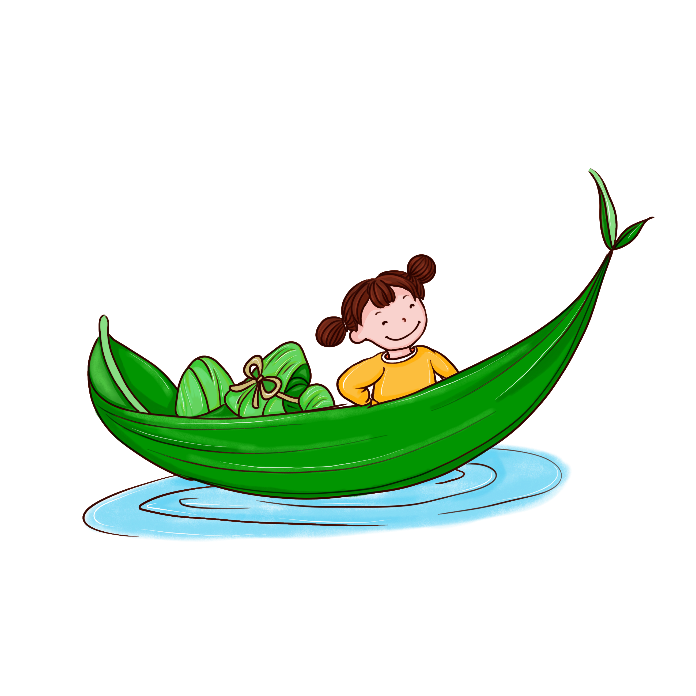 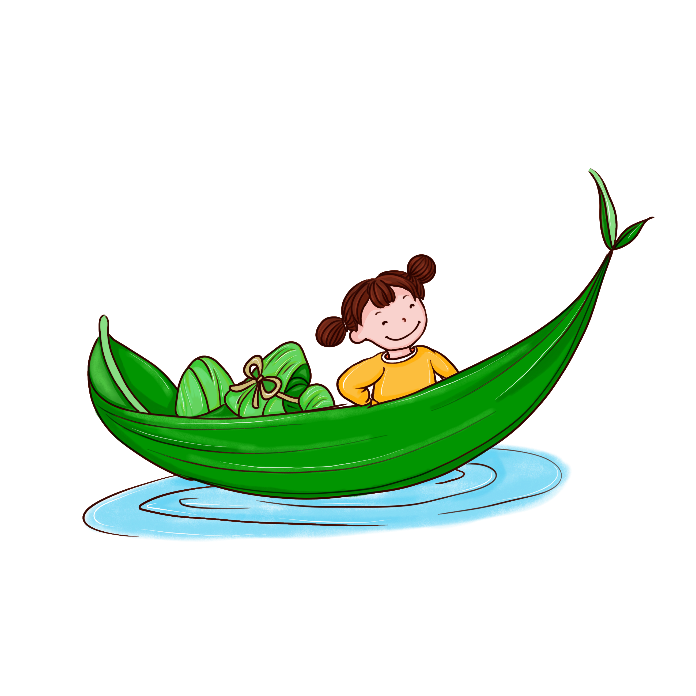 活动宣传
《粽子吊旗》卖场悬挂宣传
我司DM快讯宣传
场外海报和场内广播宣传
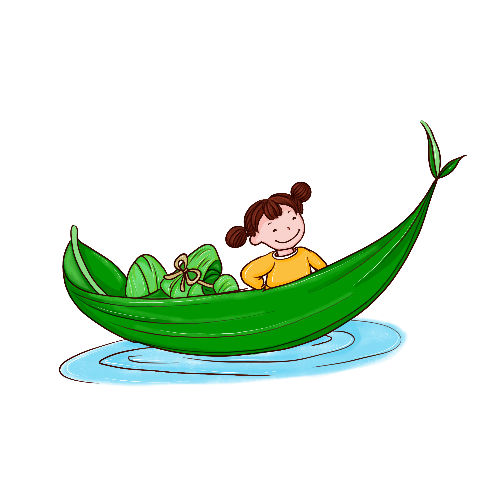 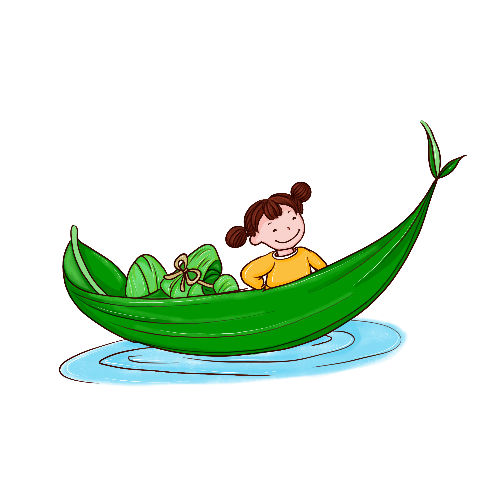 肆
活动宣传
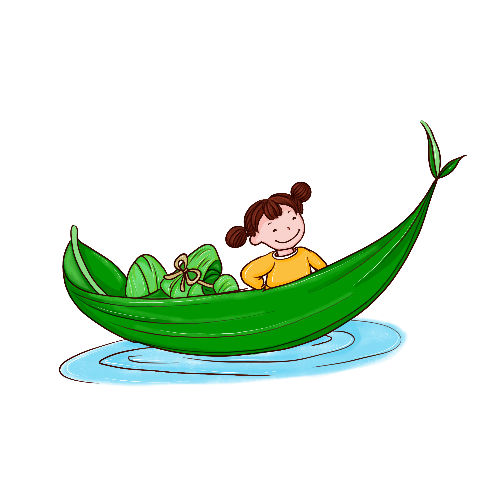 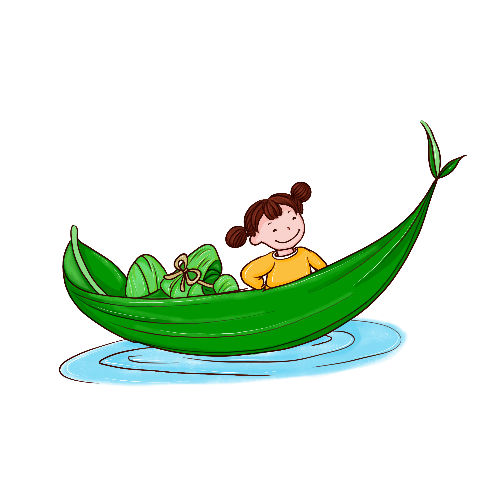 会员手机短信推送
微信公众号短文推送
微博官方推送
新媒体的造势宣传
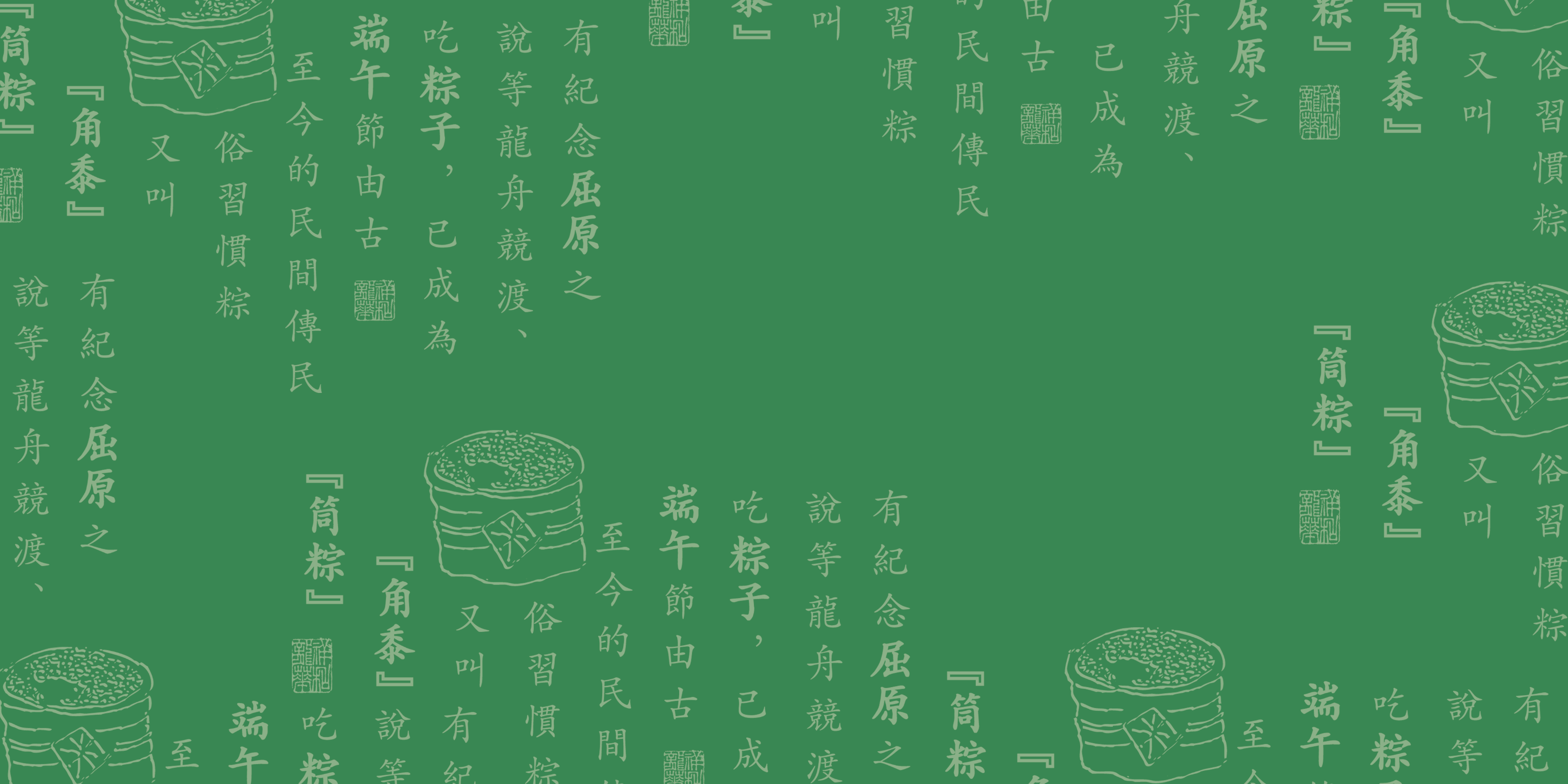 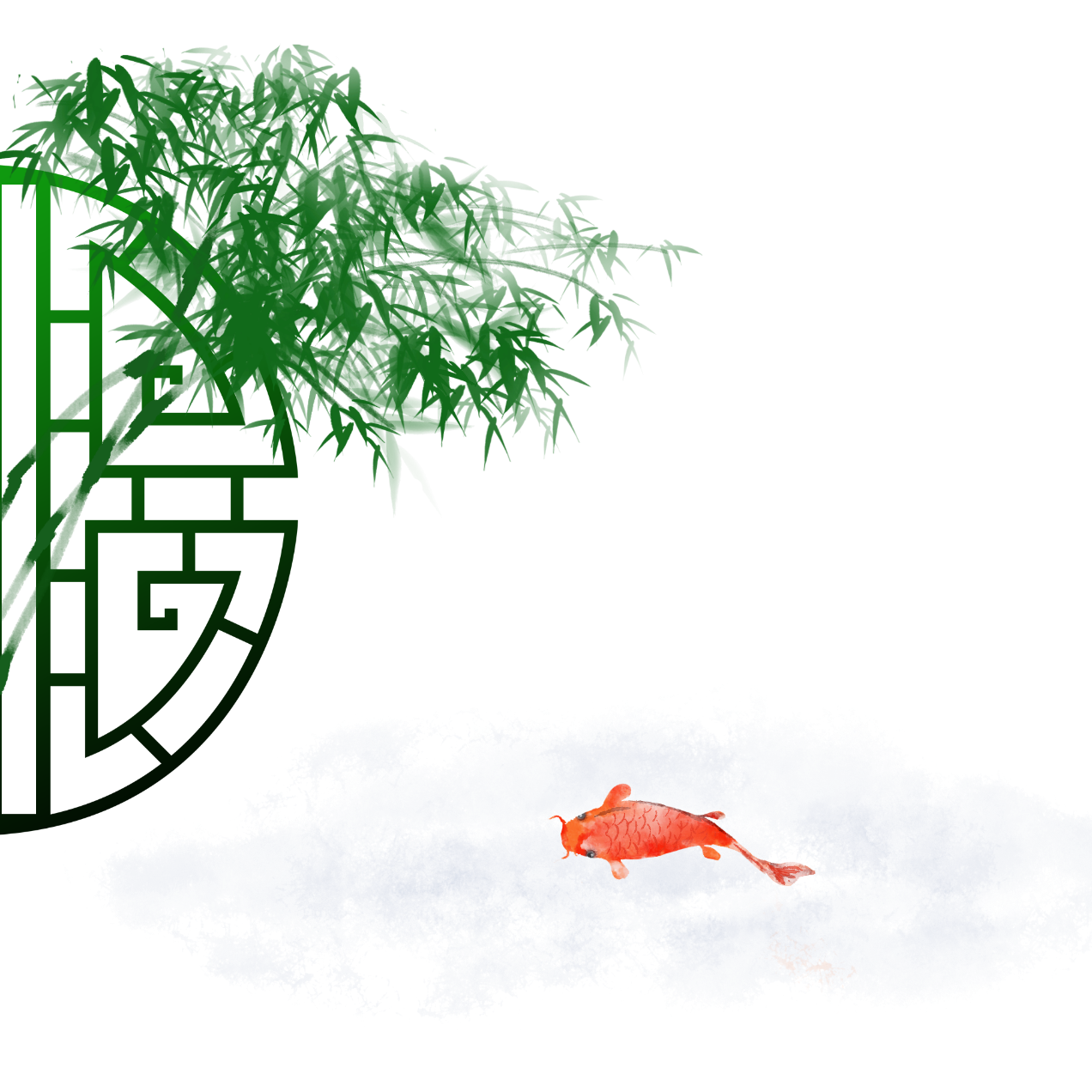 伍
活动预算
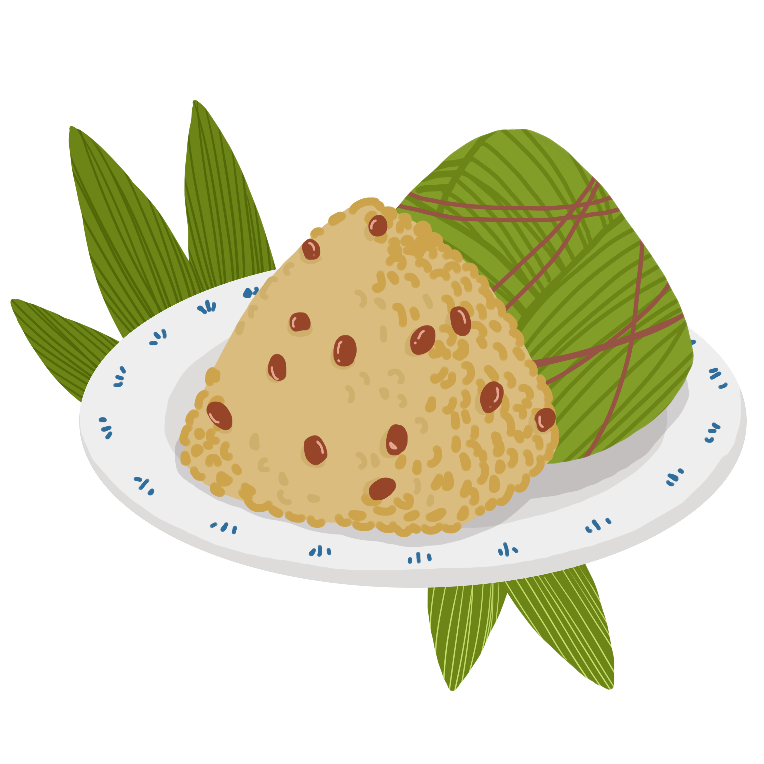 Lorem ipsum dolor sit amet, consectetuer adipiscing elit. Maecenas porttitor congue massa.
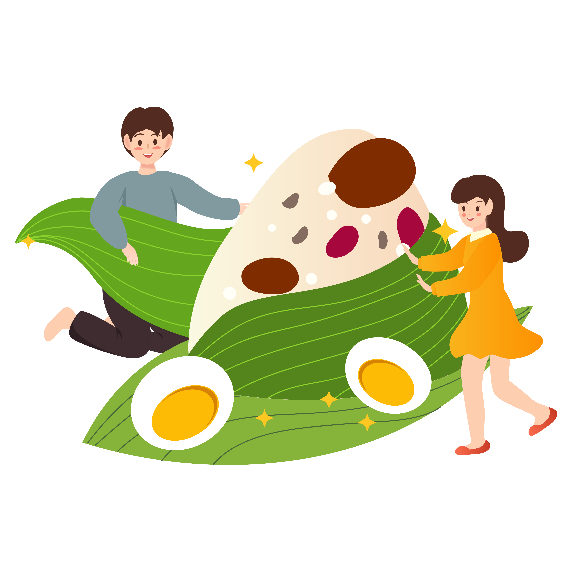 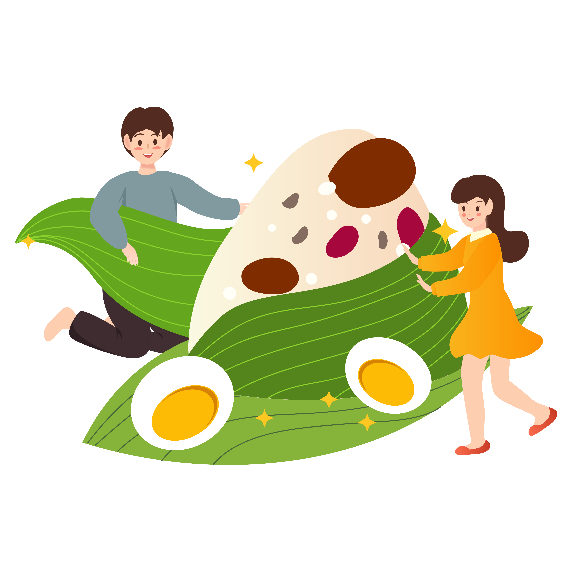 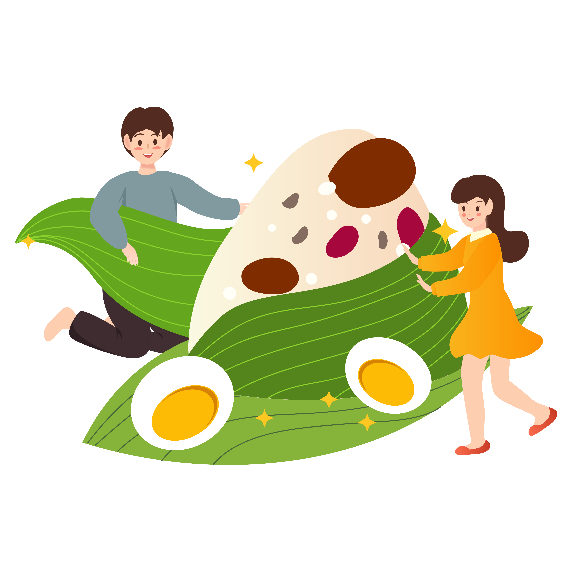 伍
相关支持
2
采购部联系洽谈1000斤粽子材料,举行包粽比赛
3
采购部联系洽谈2200只粽子,举行射粽比赛
1
采购部联系洽谈5000只粽子做顾客赠送
《端午节靓粽，购物满就送》活动
靓粽每店限送200只/22店=4400只
伍
《XX 猜靓粽，超级价格平》活动
数量价格由赞助商在各店促销决定
具体分配
《五月端午节，XX包粽赛》活动
粽子散装米每店30斤/22店=660斤
《五月端午射粽赛》 活动
粽子每店100只/22店=2200只
伍
装饰布置，气球、横幅、主题列饰物
六月份促销
总费用
吊旗费用
费用总预算
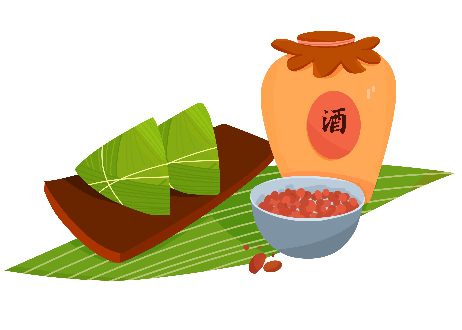 平均每店300元
费用约6600元
10000 元
约16600元
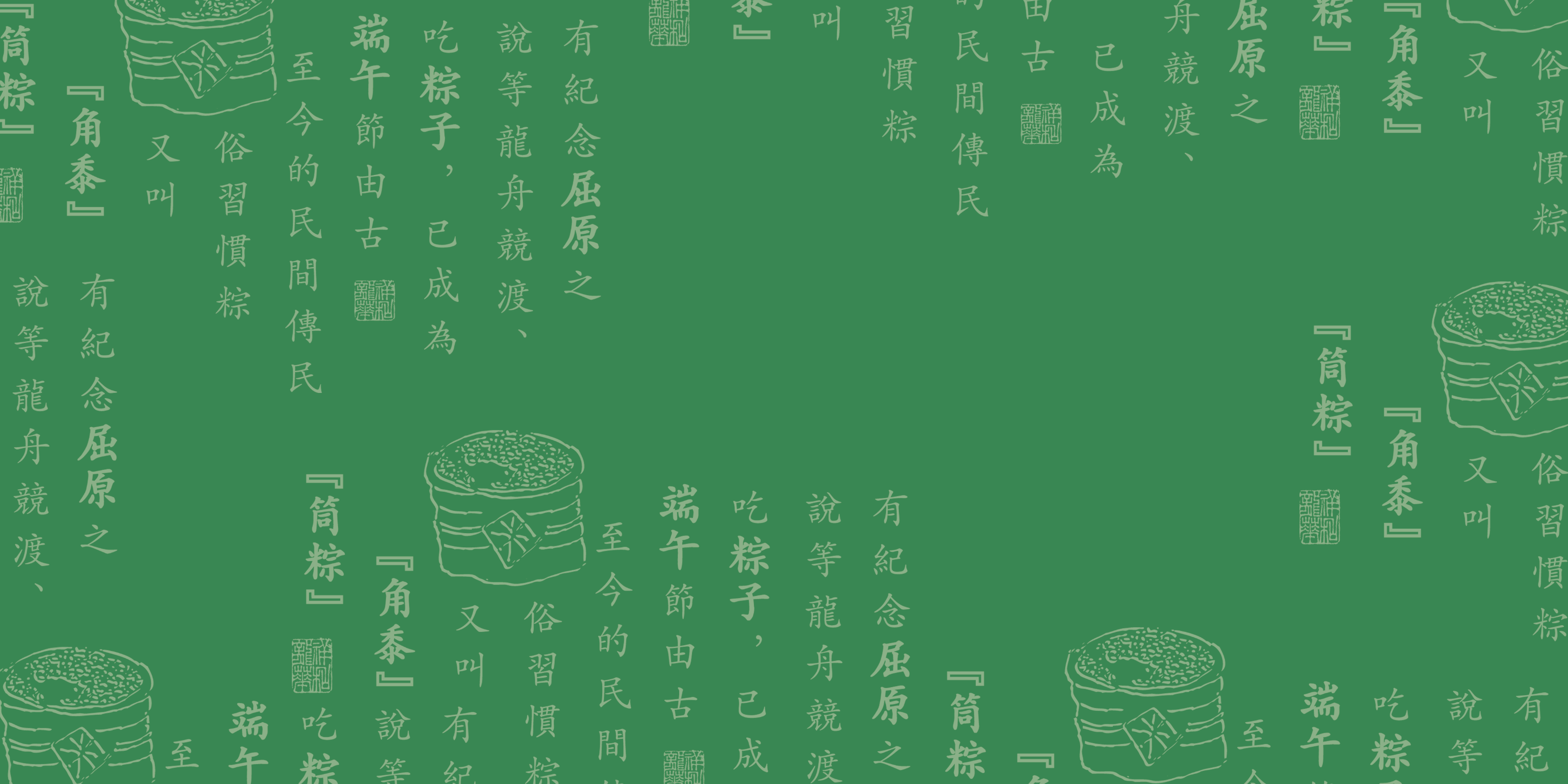 感
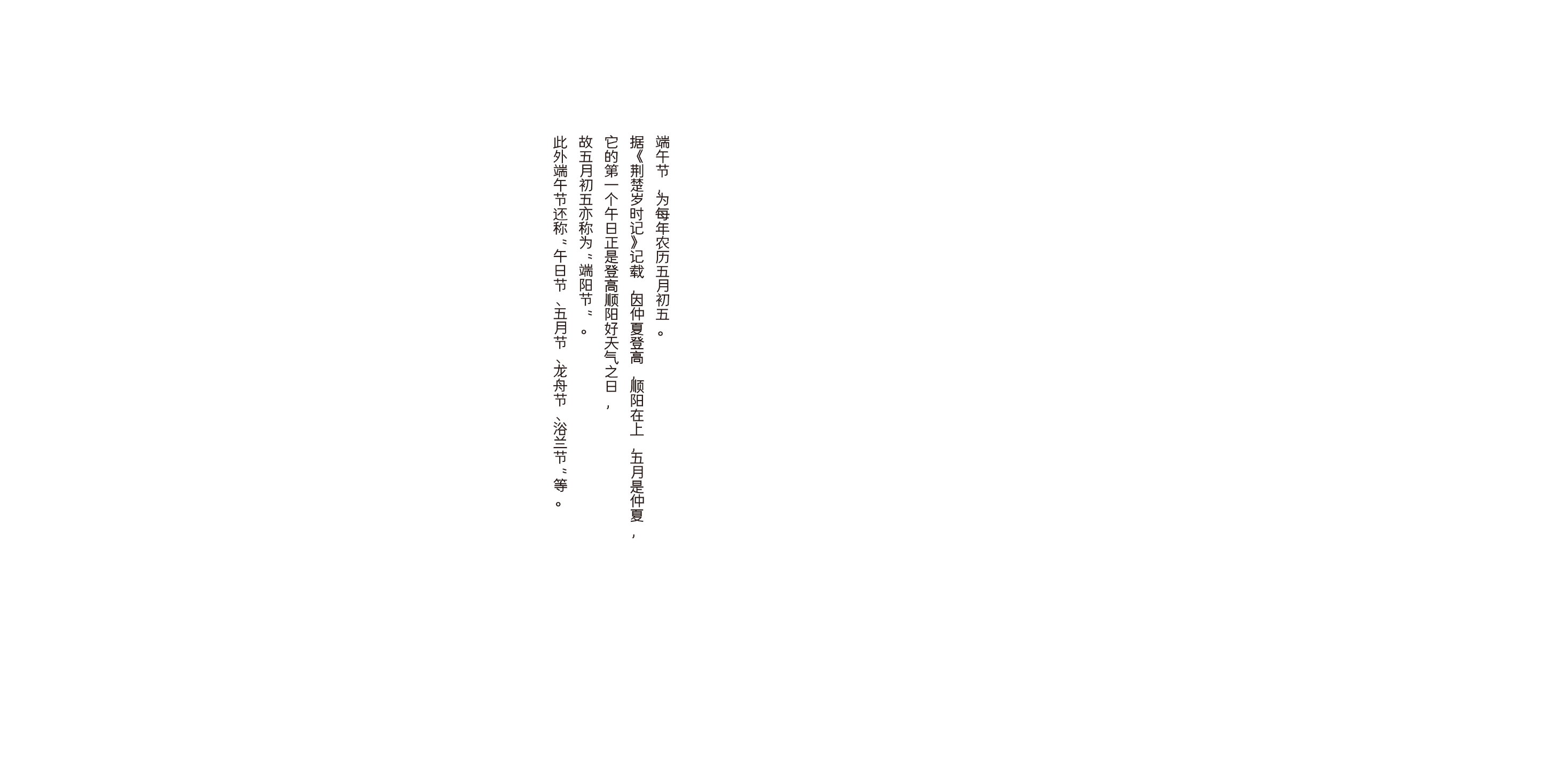 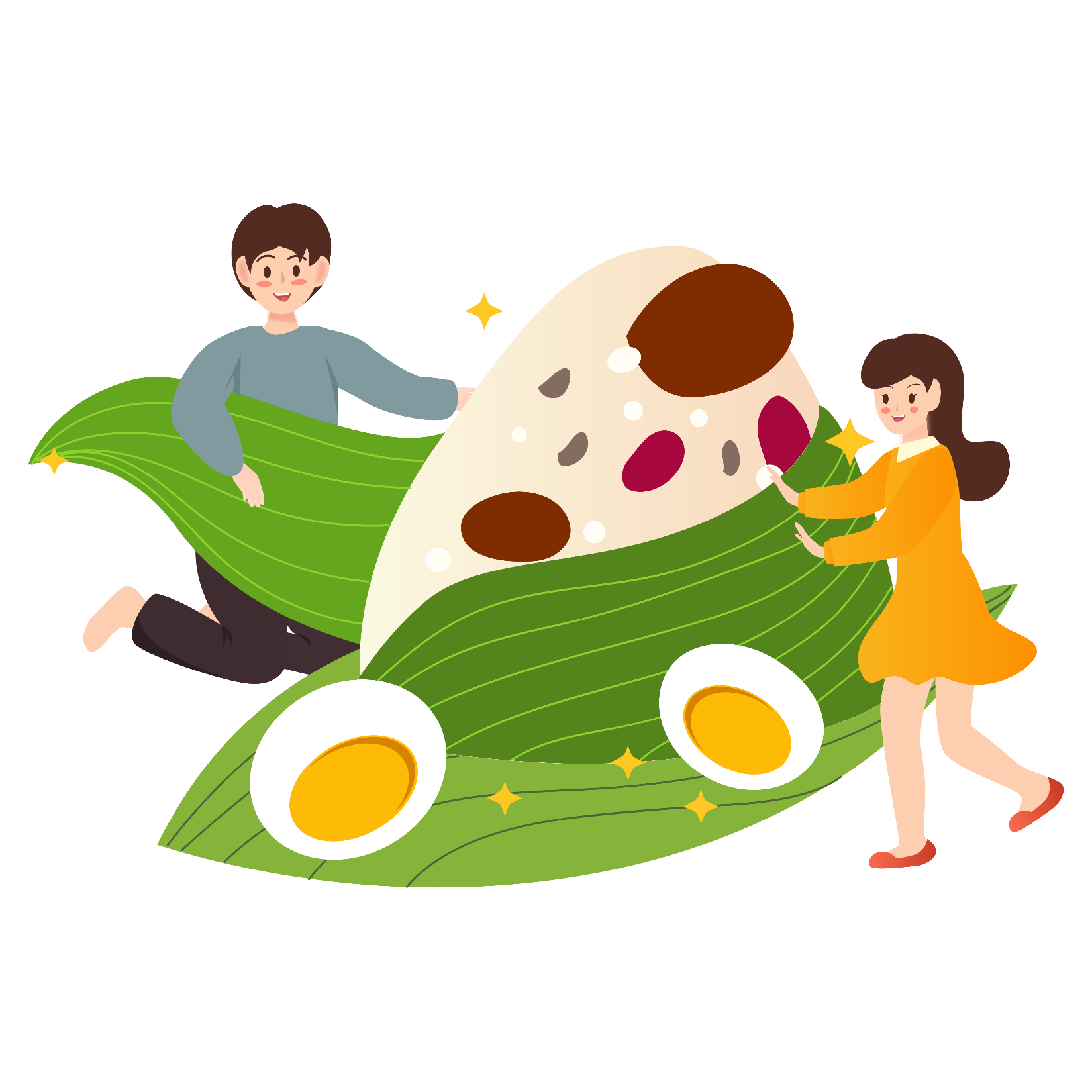 观
谢
看
小Q办公
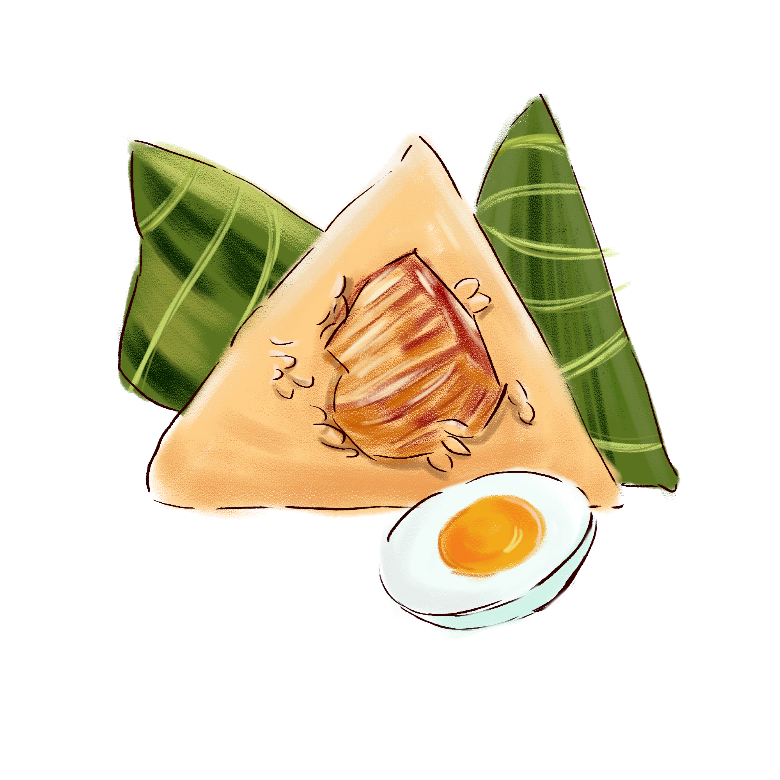